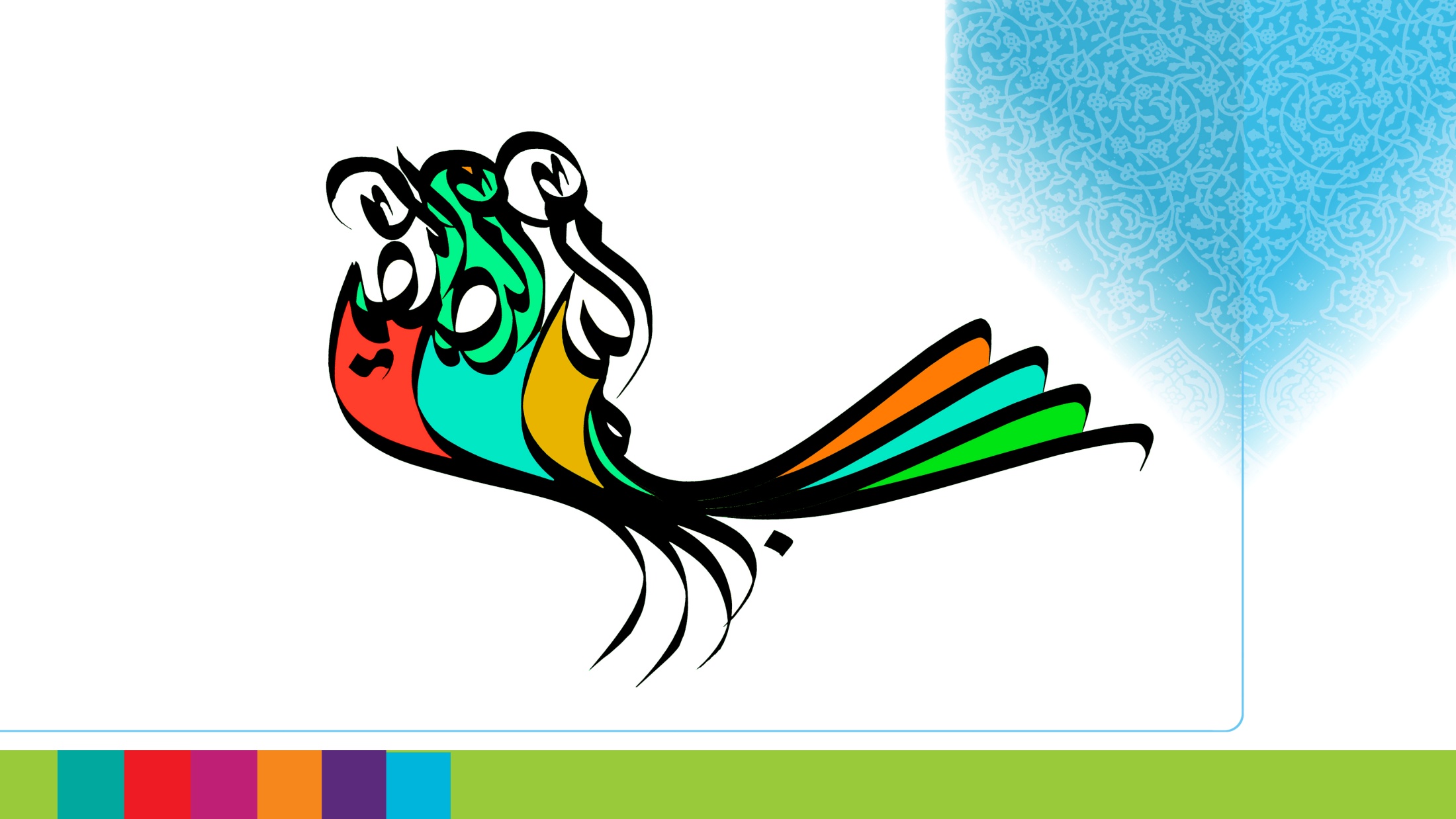 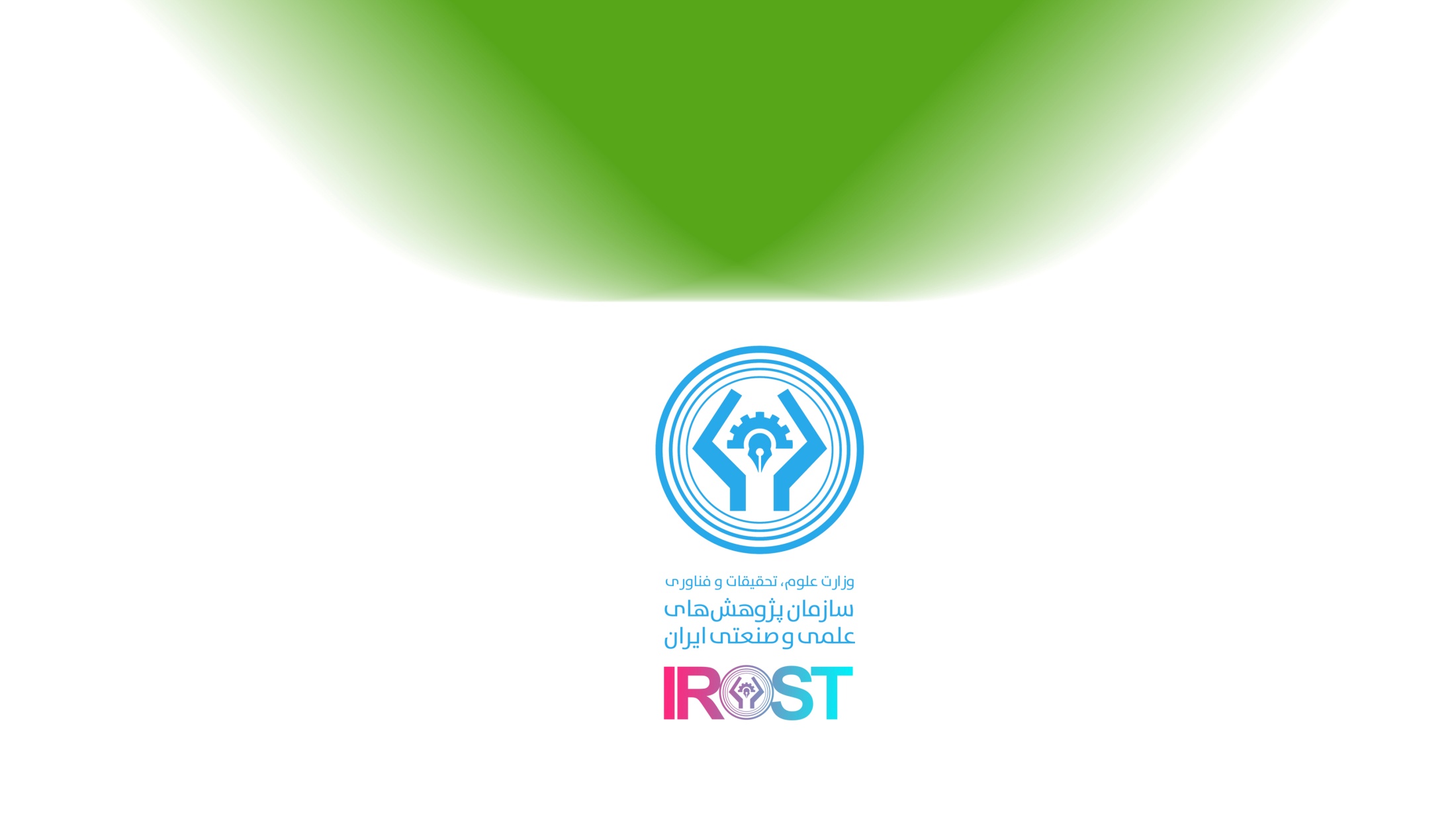 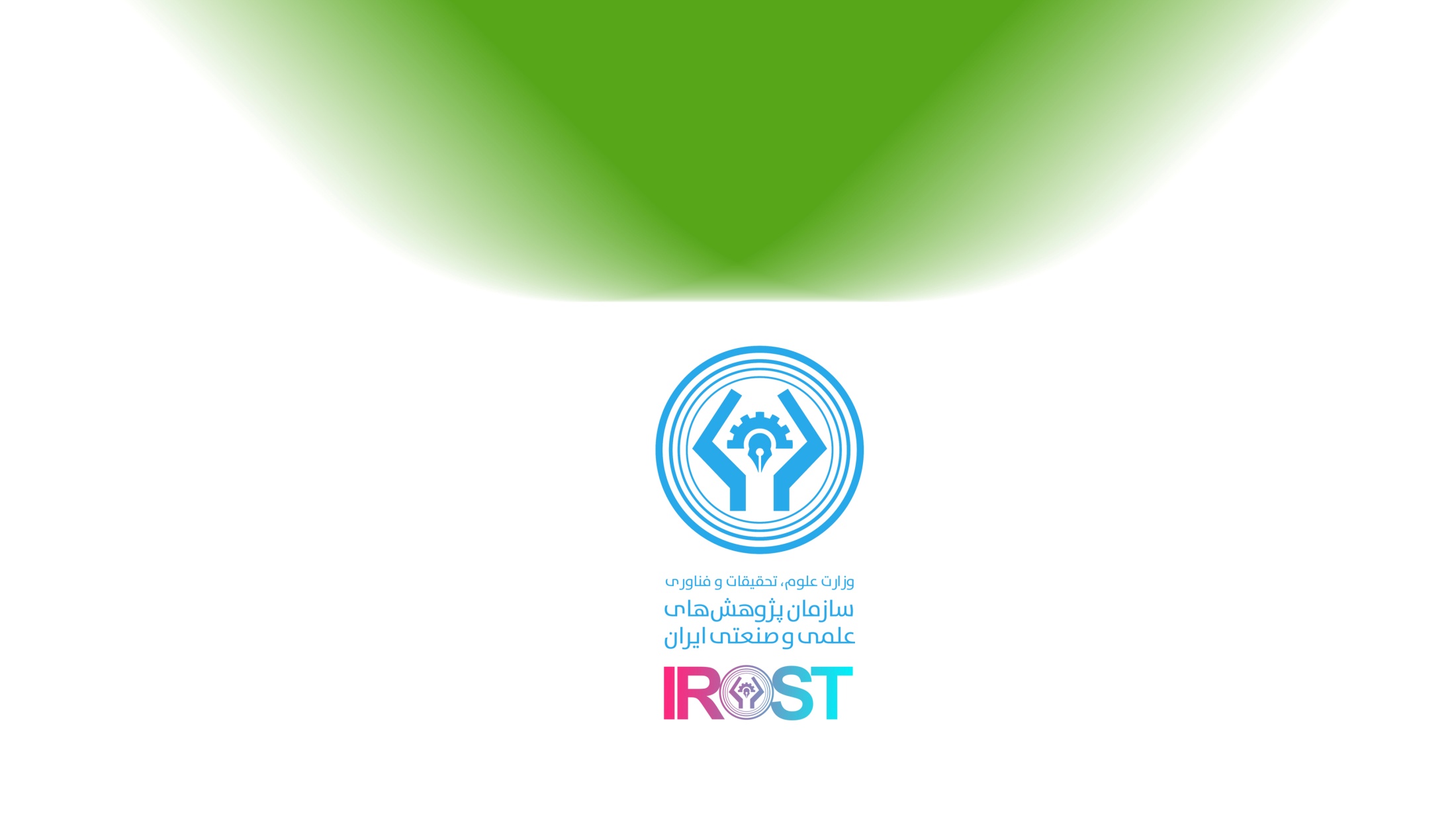 بررسي اجراي طرح
عنوان طرح:
مدت اجرا :          ماه
ناظرين پيشنهادي:
نوع طرح :
اعتبارکل :           ميليون ريال
سطح آمادگی فناوری طرح(TRL) در صورت خاتمه موفق:
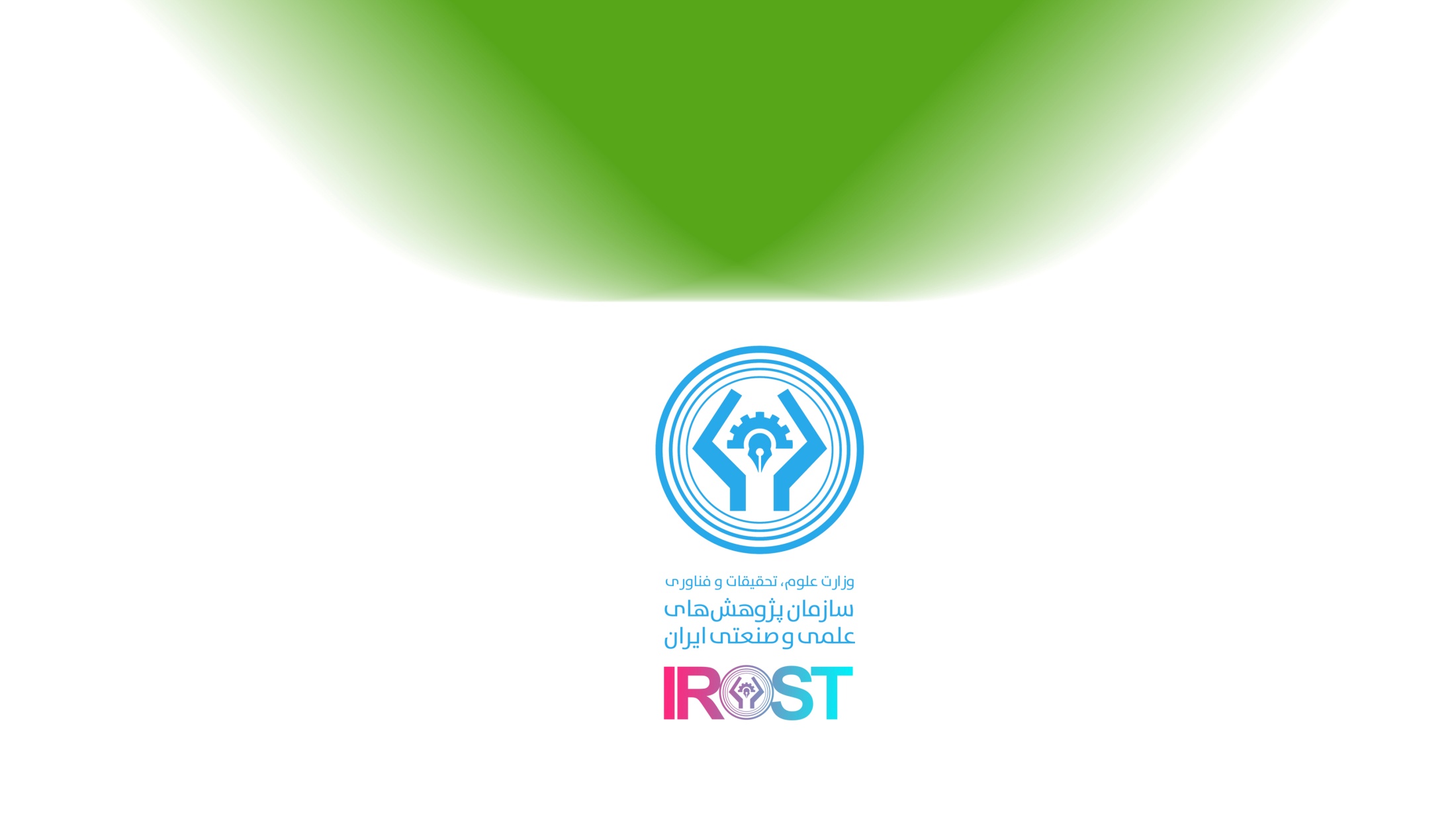 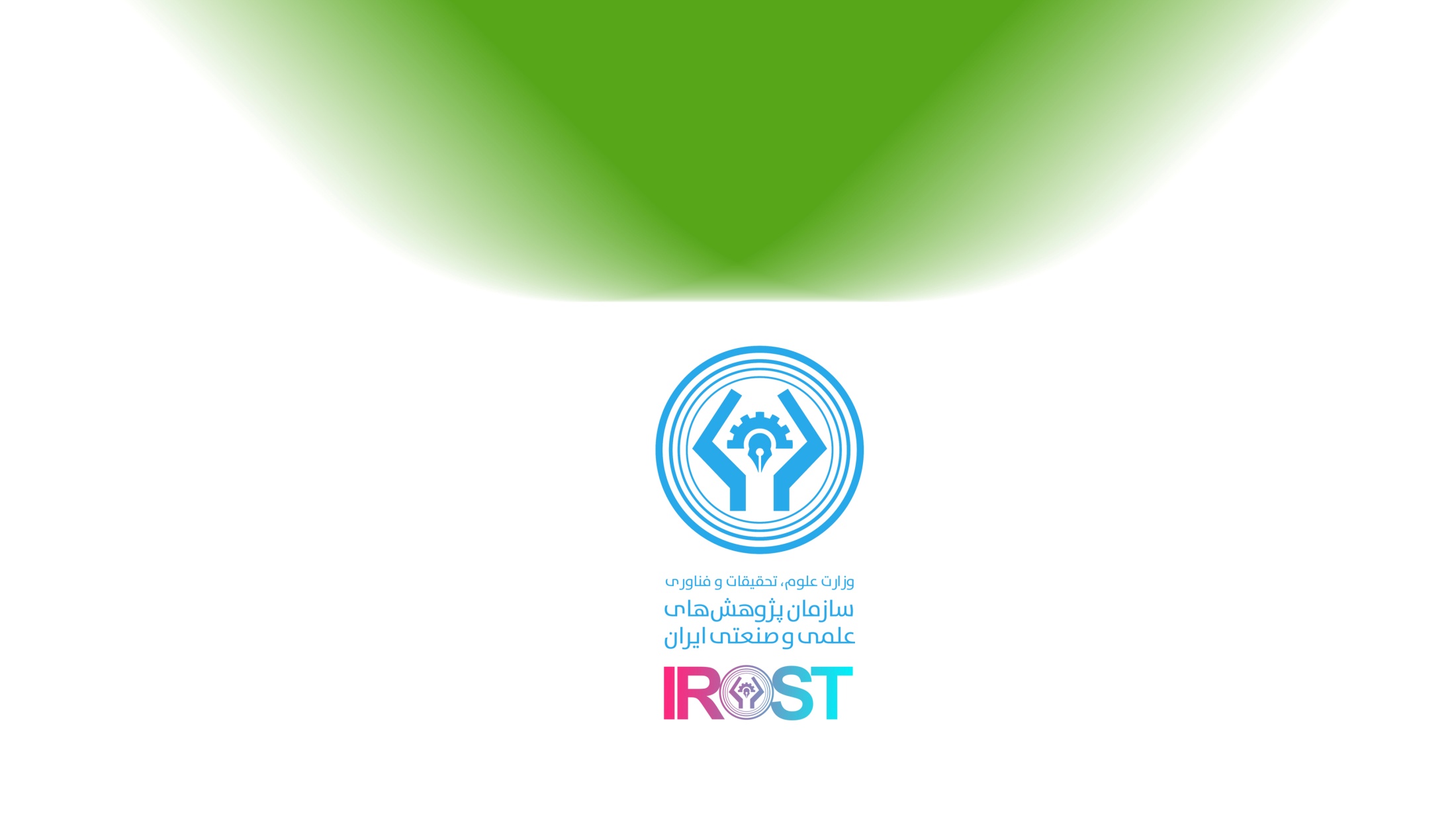 مجری :
پژوهشکده :
وضعیت استخدامی:
حوزه فعالیت:
تعداد طرح های خاتمه یافته:
تعداد طرح های در دست اجرا :
درصد فعالیت ماهانه مجری در طرح :
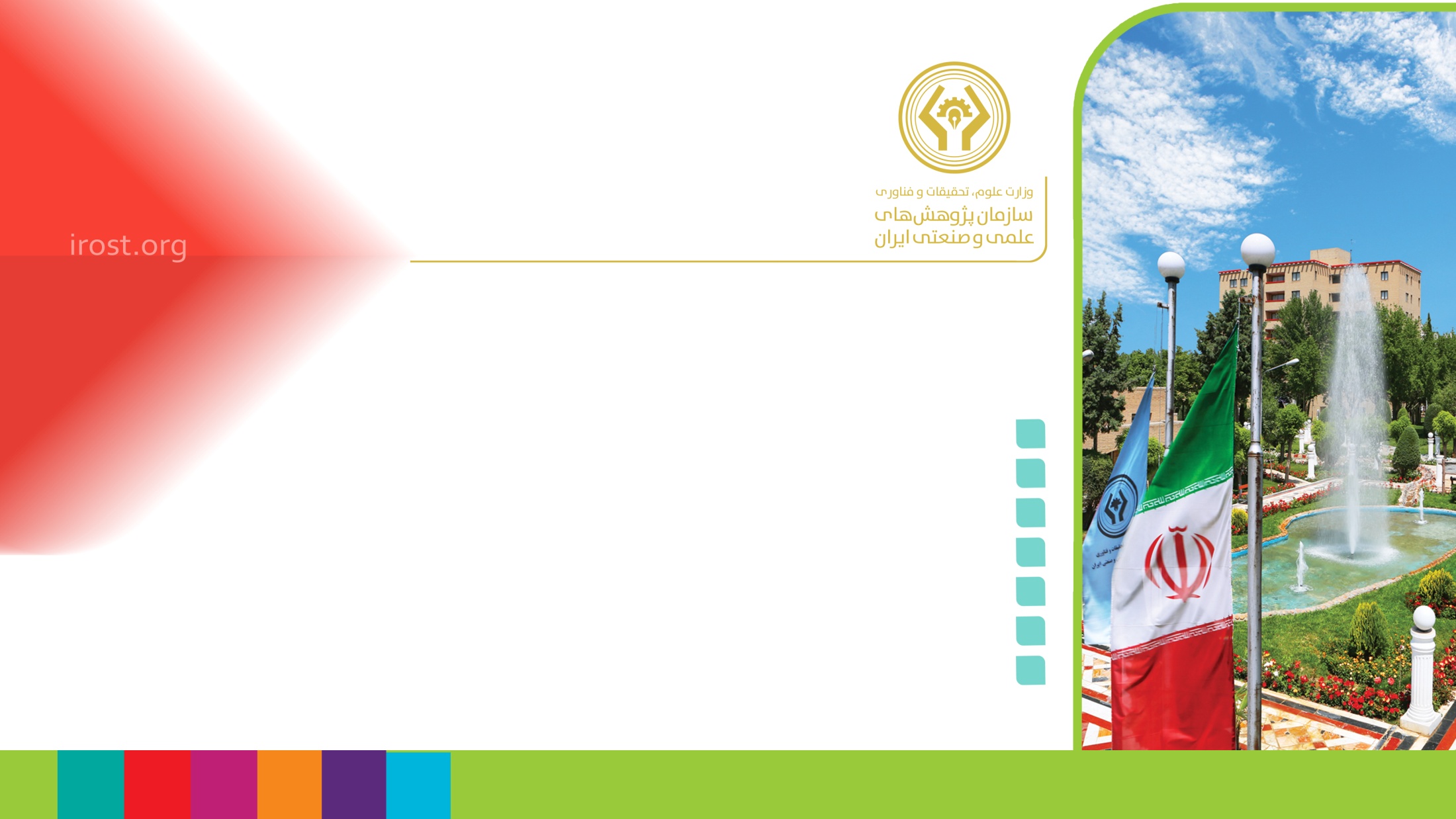 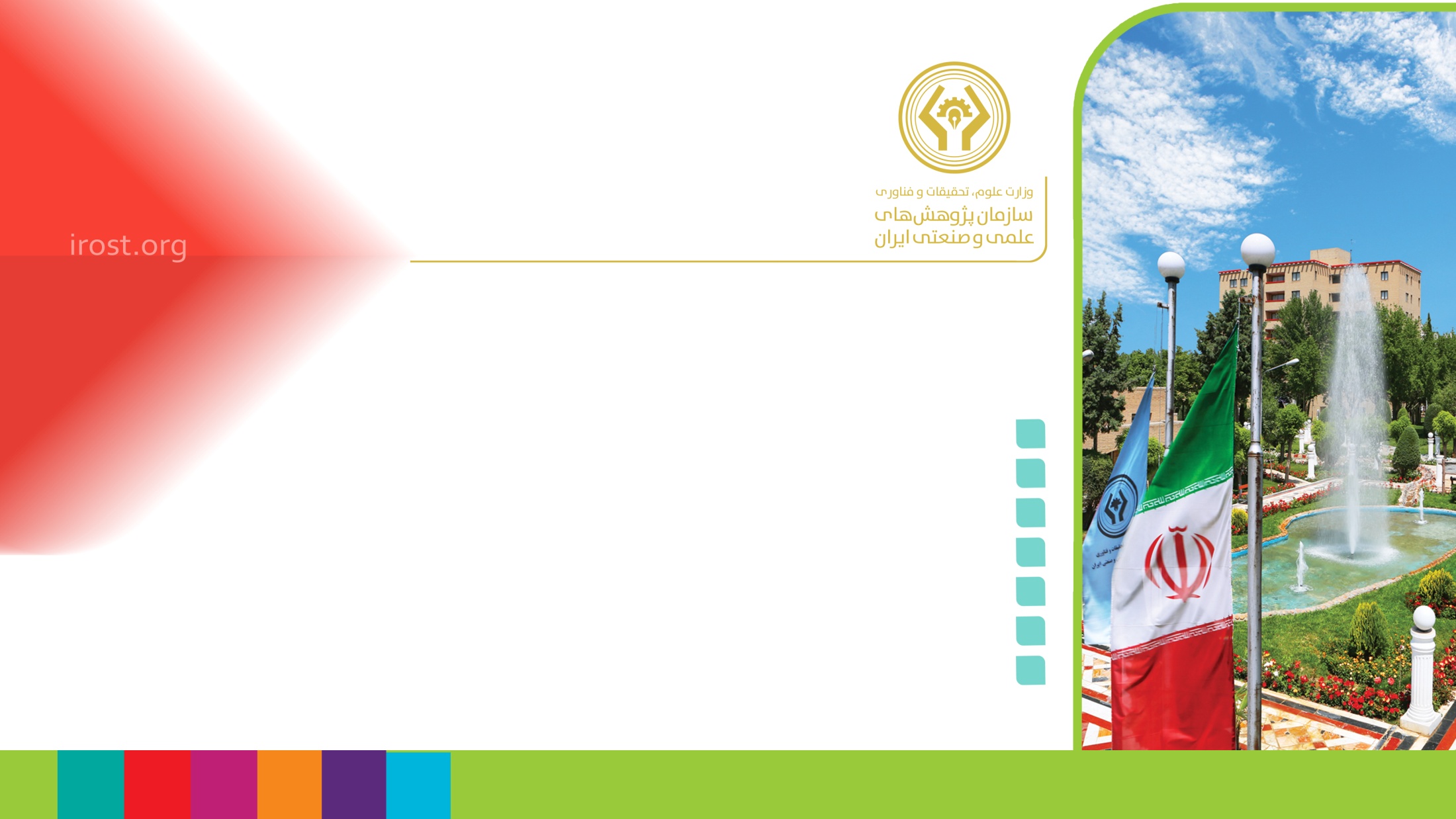 الف: استدلال چرایی طرح
(چرا این طرح را می‌خواهیم انجام دهیم)
1- شرح مسئله:
4
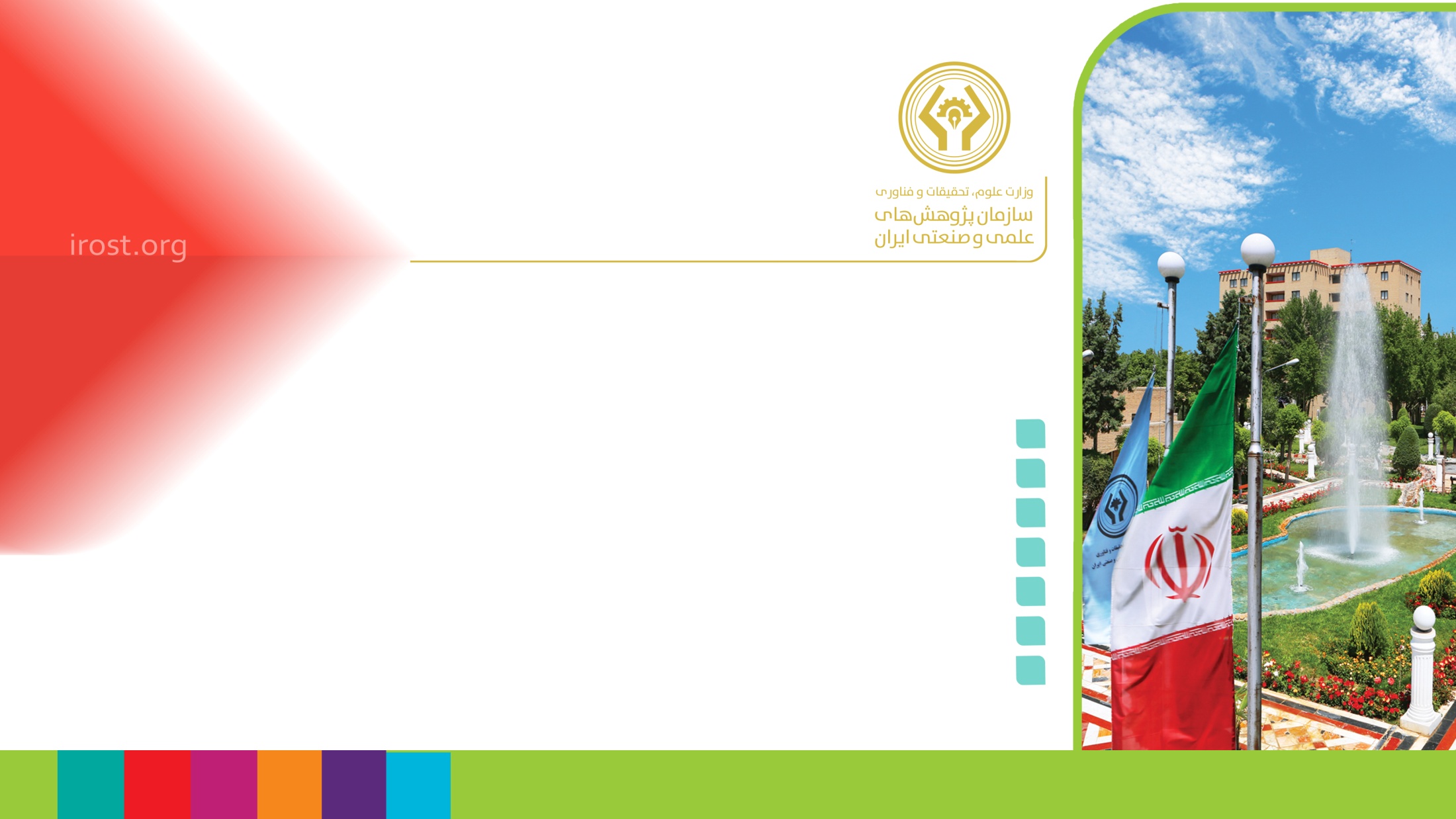 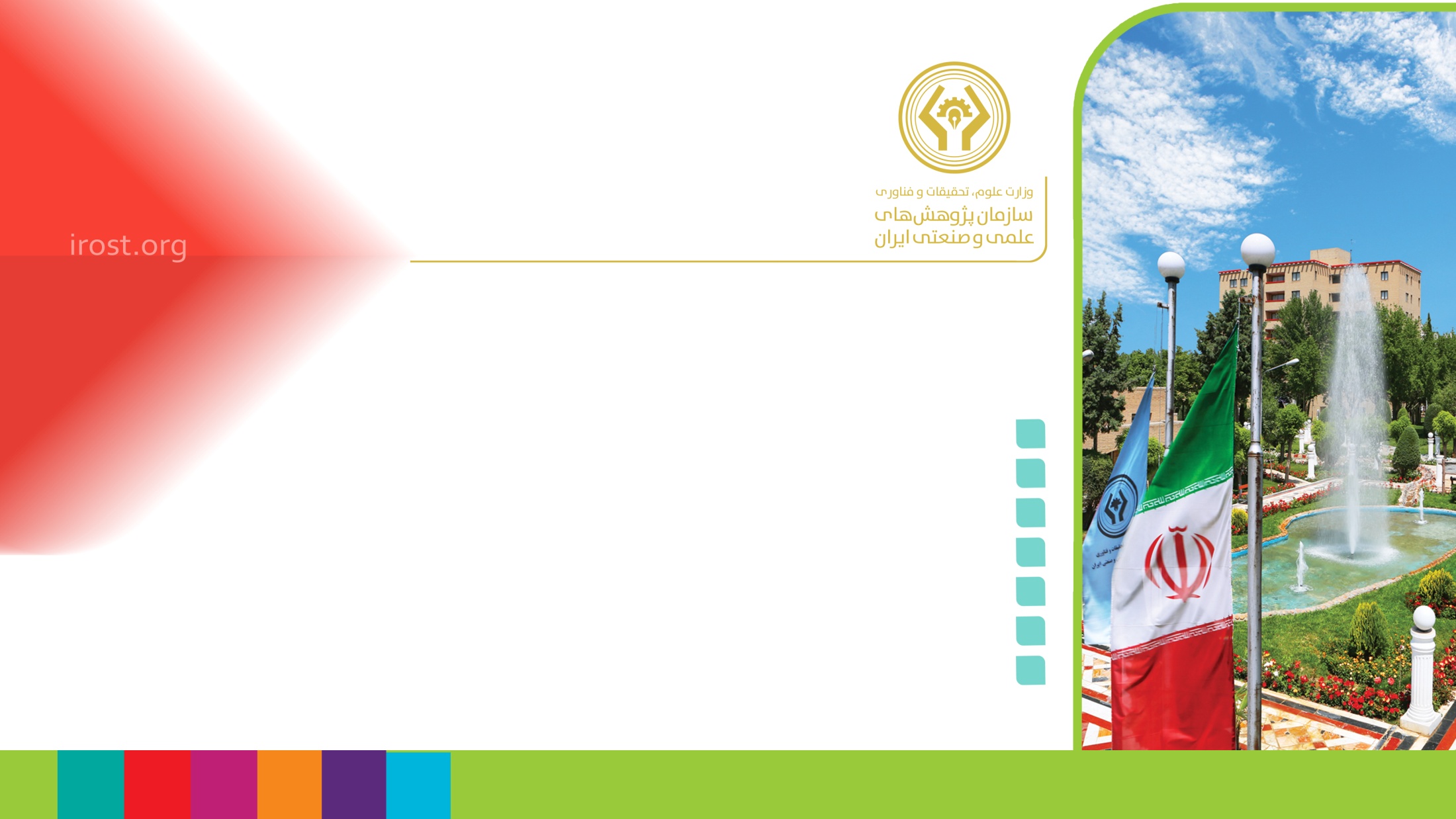 الف: استدلال چرایی طرح
(چرا این طرح را می‌خواهیم انجام دهیم)
2- نیاز محور بودن (به استناد اسناد بالا دستی):
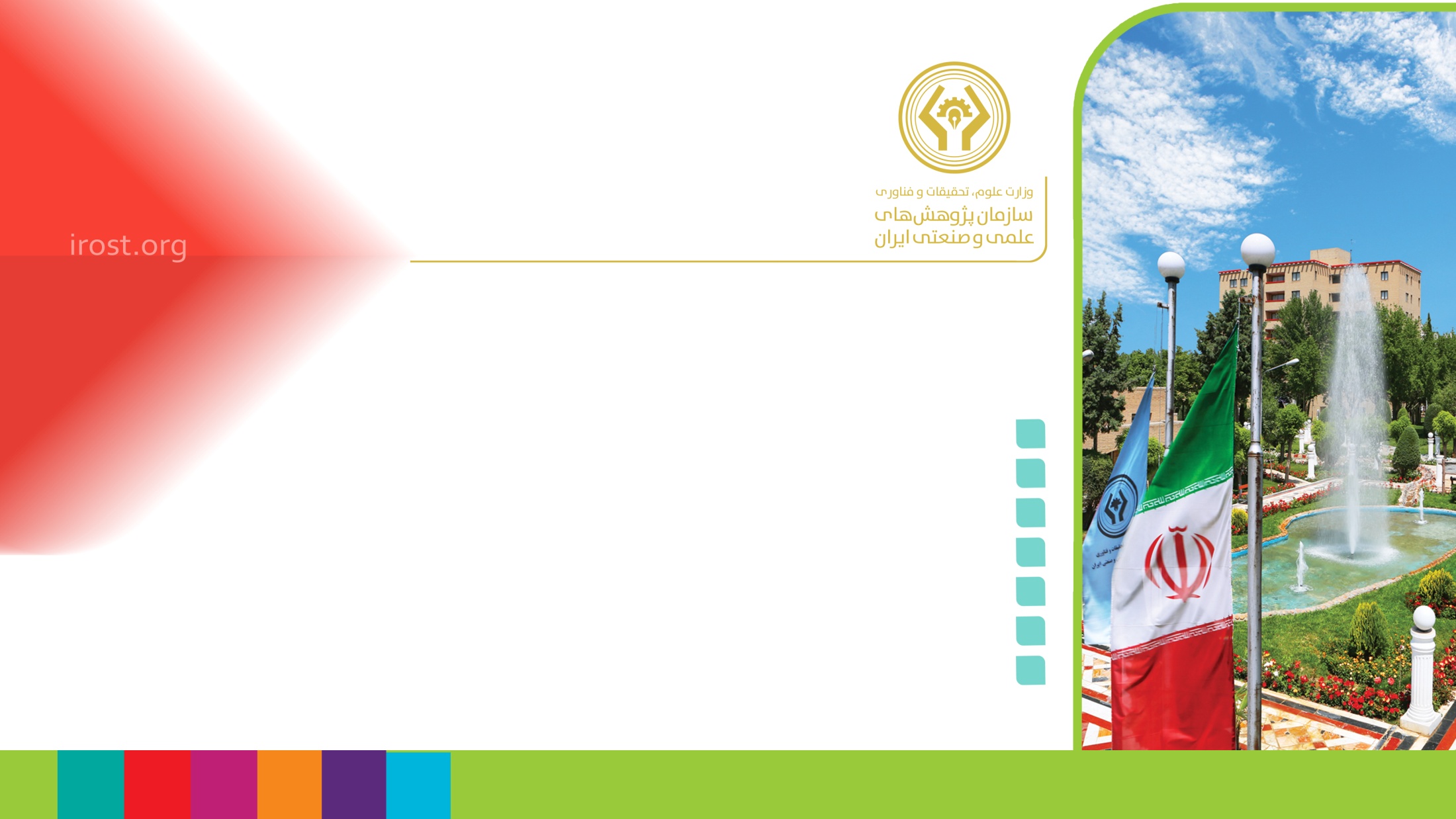 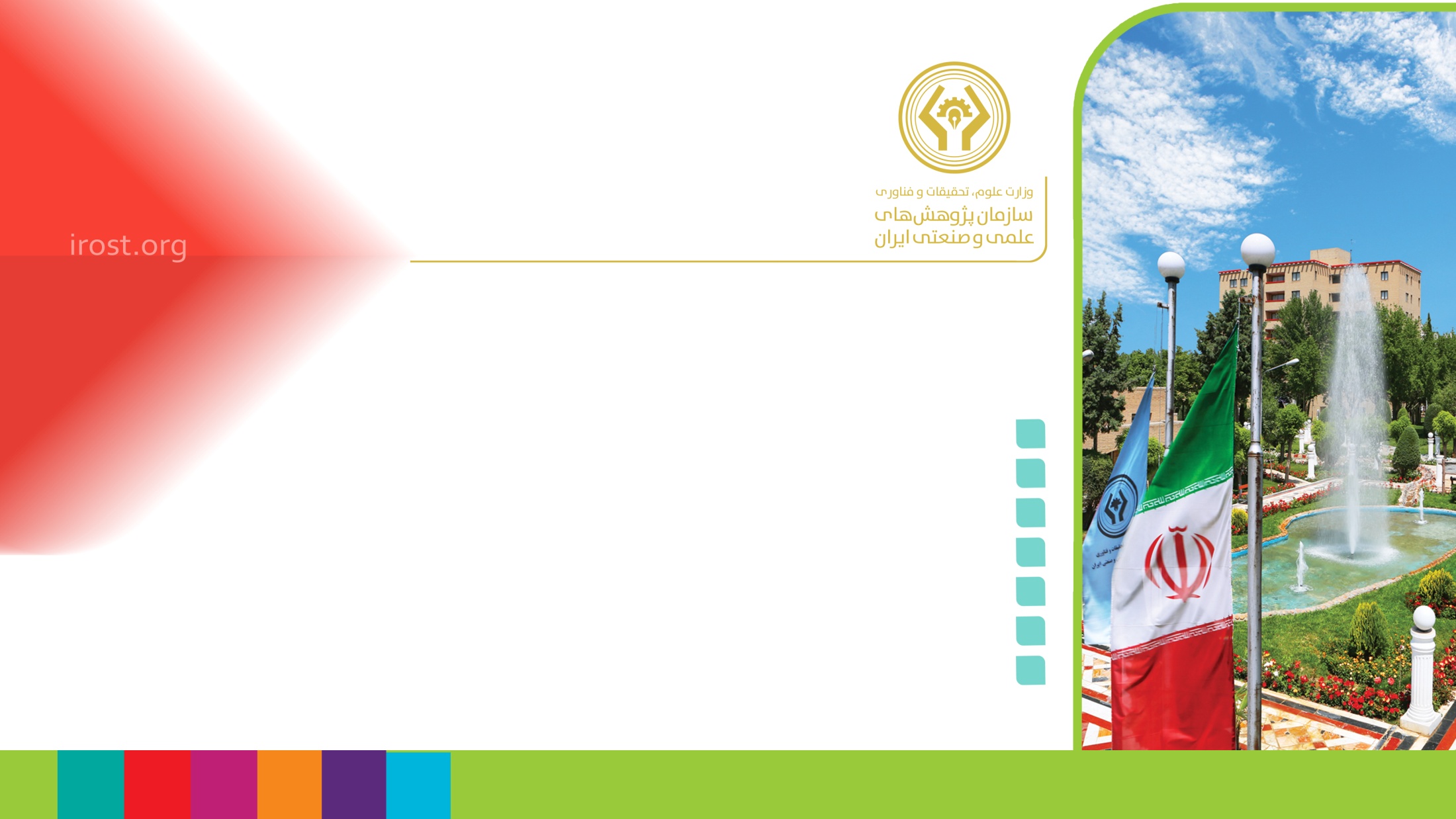 الف: استدلال چرایی طرح
(چرا این طرح را می‌خواهیم انجام دهیم)
3- سابقه طرح در داخل و خارج:
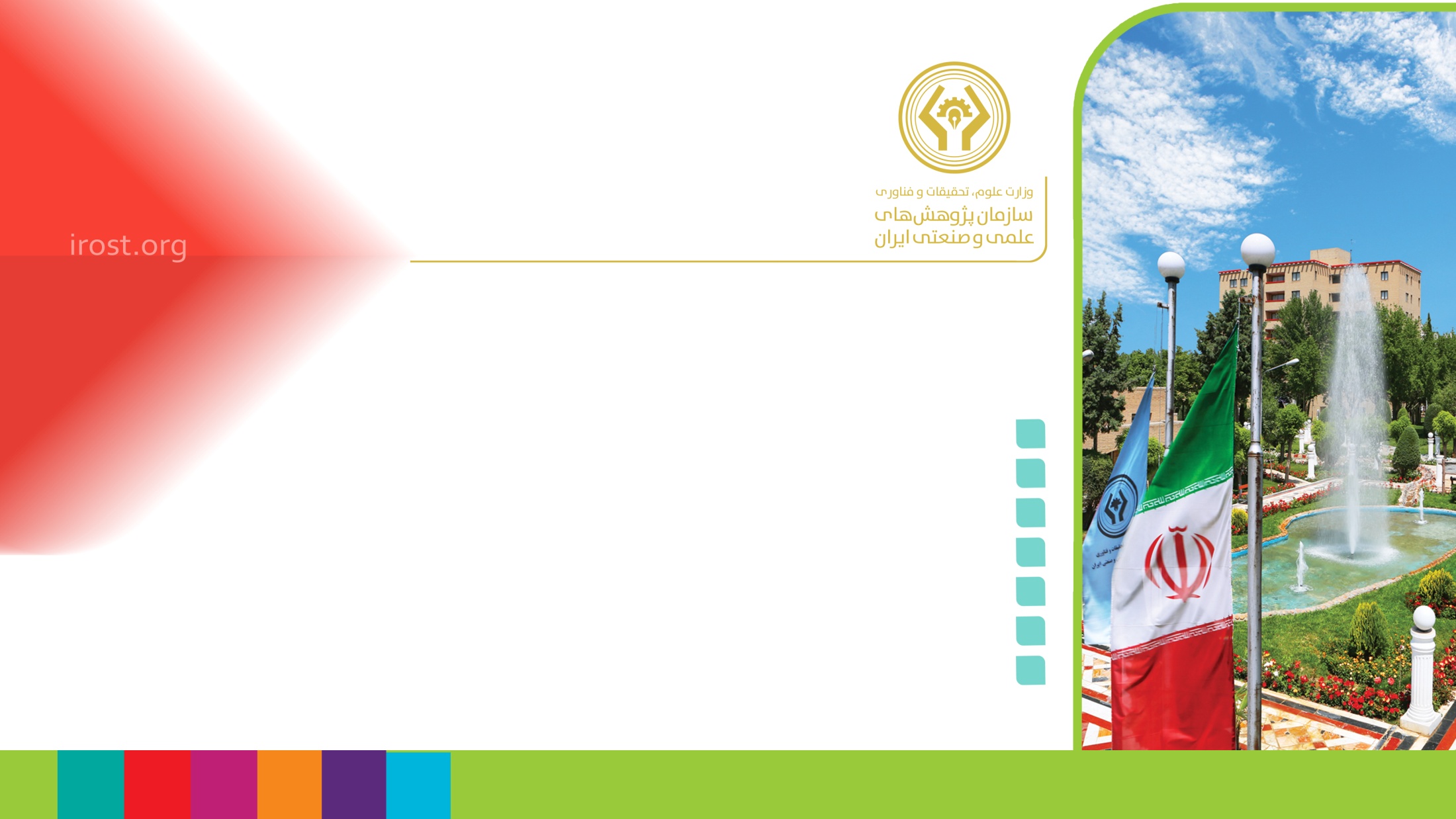 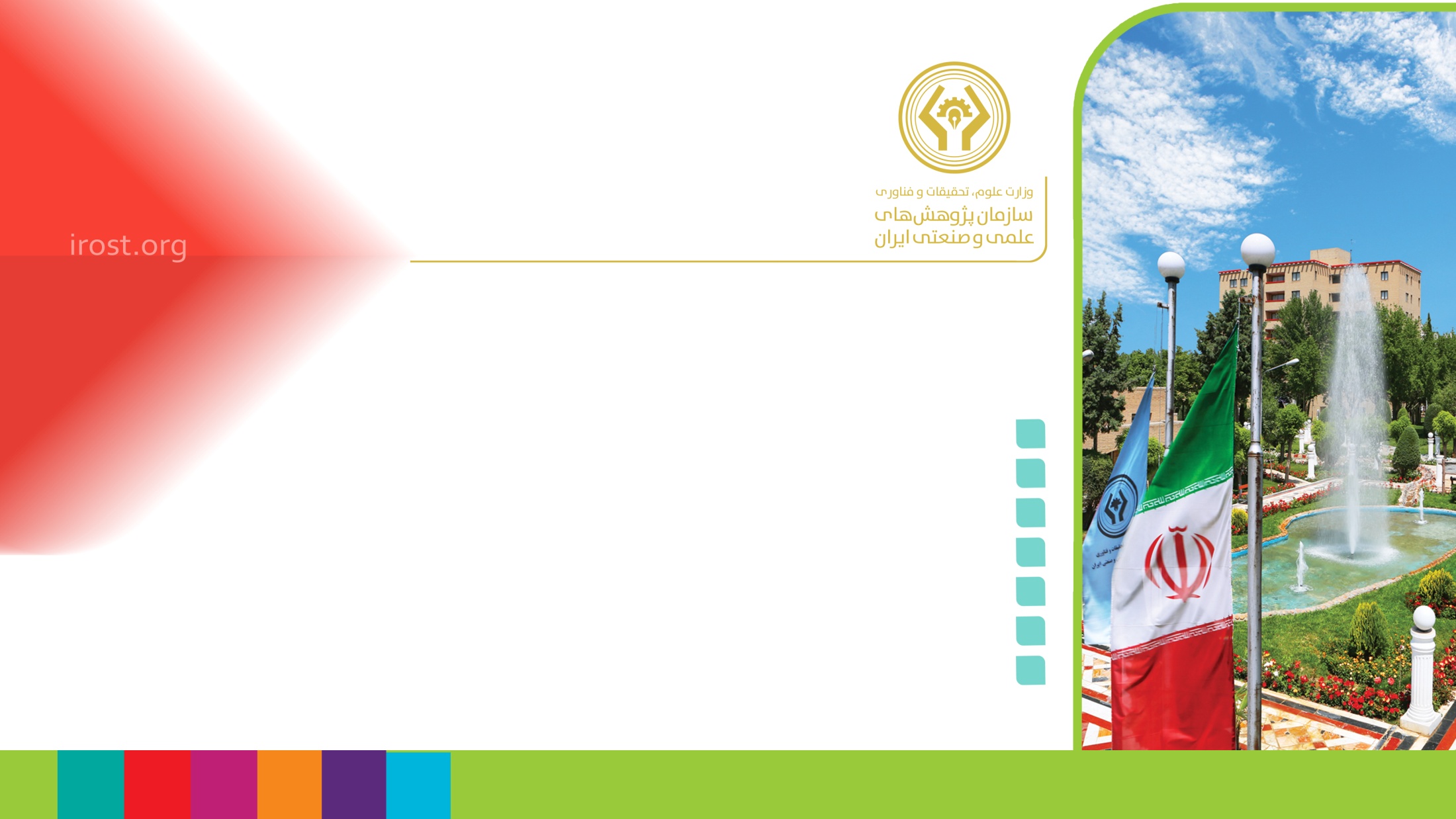 الف: استدلال چرایی طرح
(چرا این طرح را می‌خواهیم انجام دهیم)
4- سوابق و تجربیات مجری مرتبط با موضوع طرح:
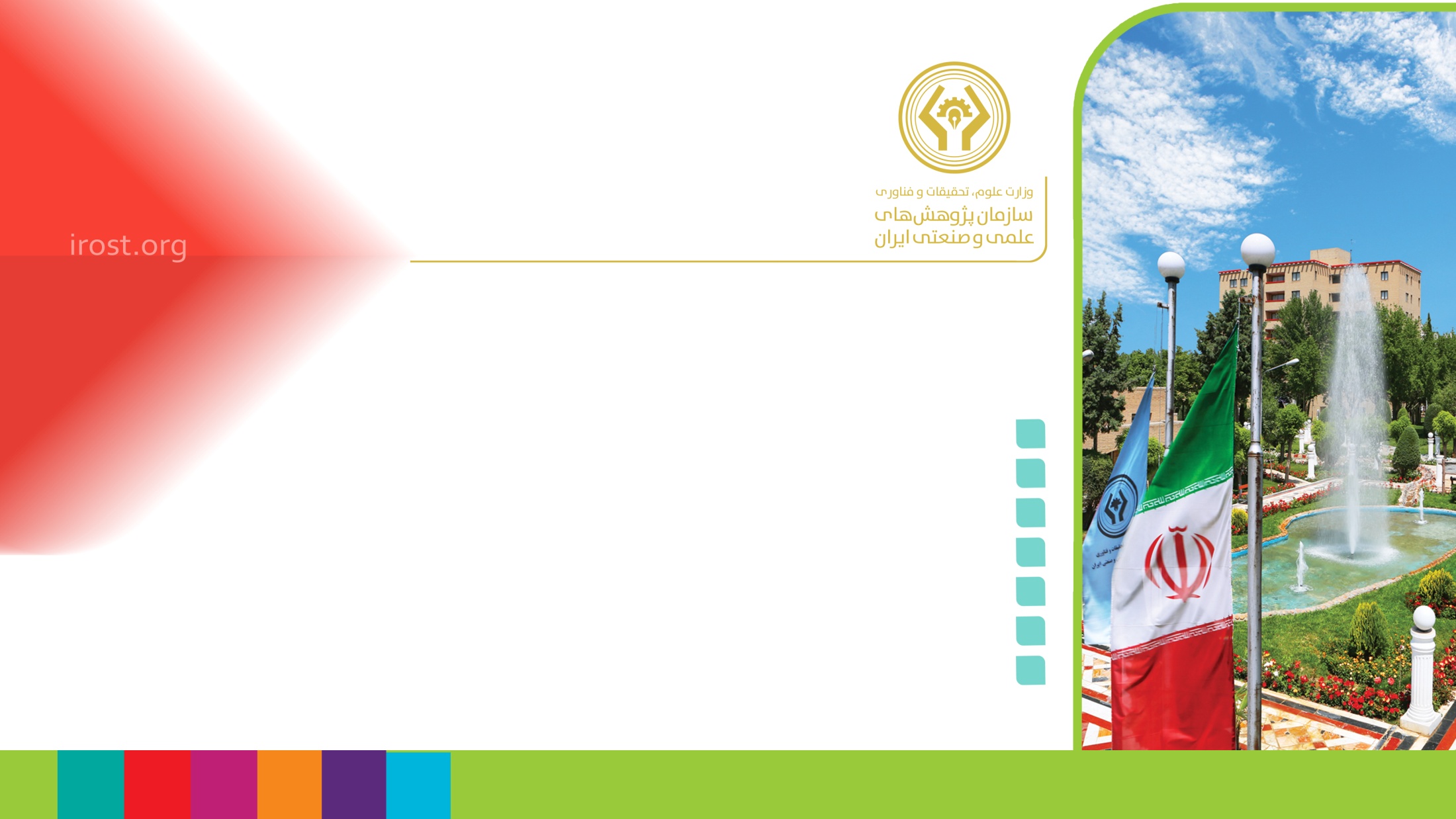 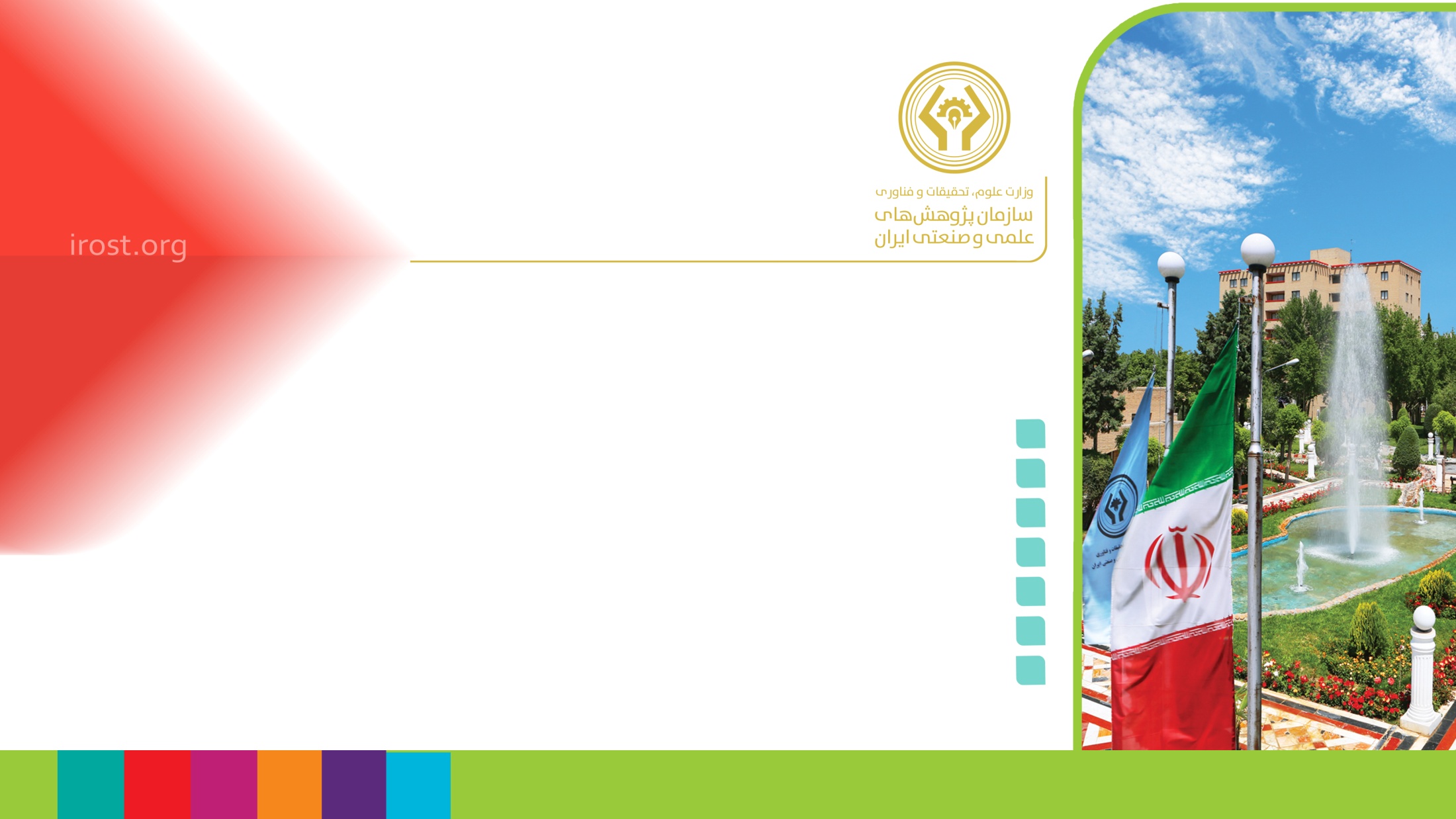 الف: استدلال چرایی طرح
(چرا این طرح را می‌خواهیم انجام دهیم)
5- زیرساخت‌های لازم برای اجرای طرح (کلیات):
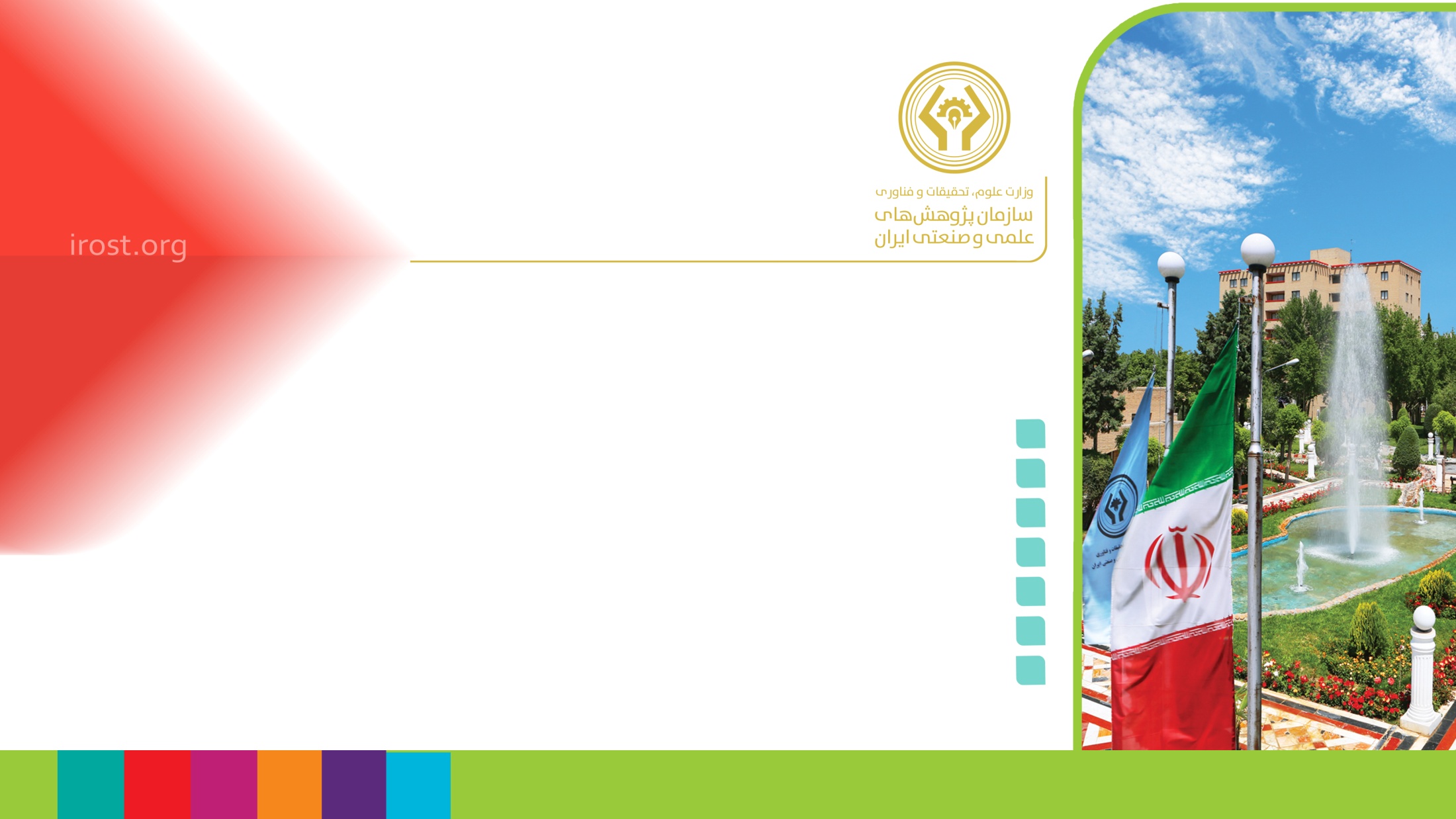 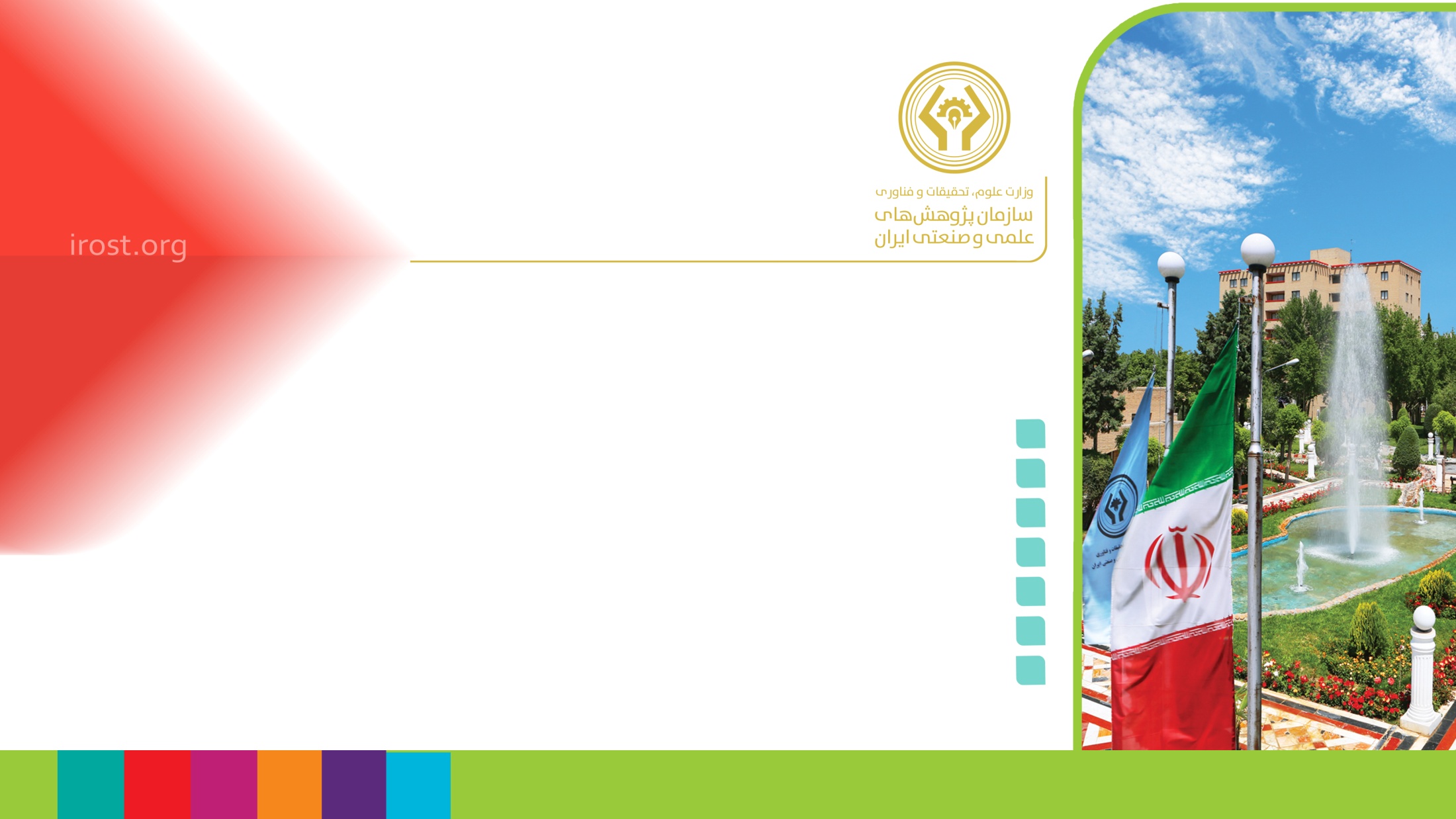 ب: استدلال چگونگی طرح
(چگونه این طرح را می‌خواهیم انجام دهیم)
1- تشریح فنی و اقتصادی طرح:
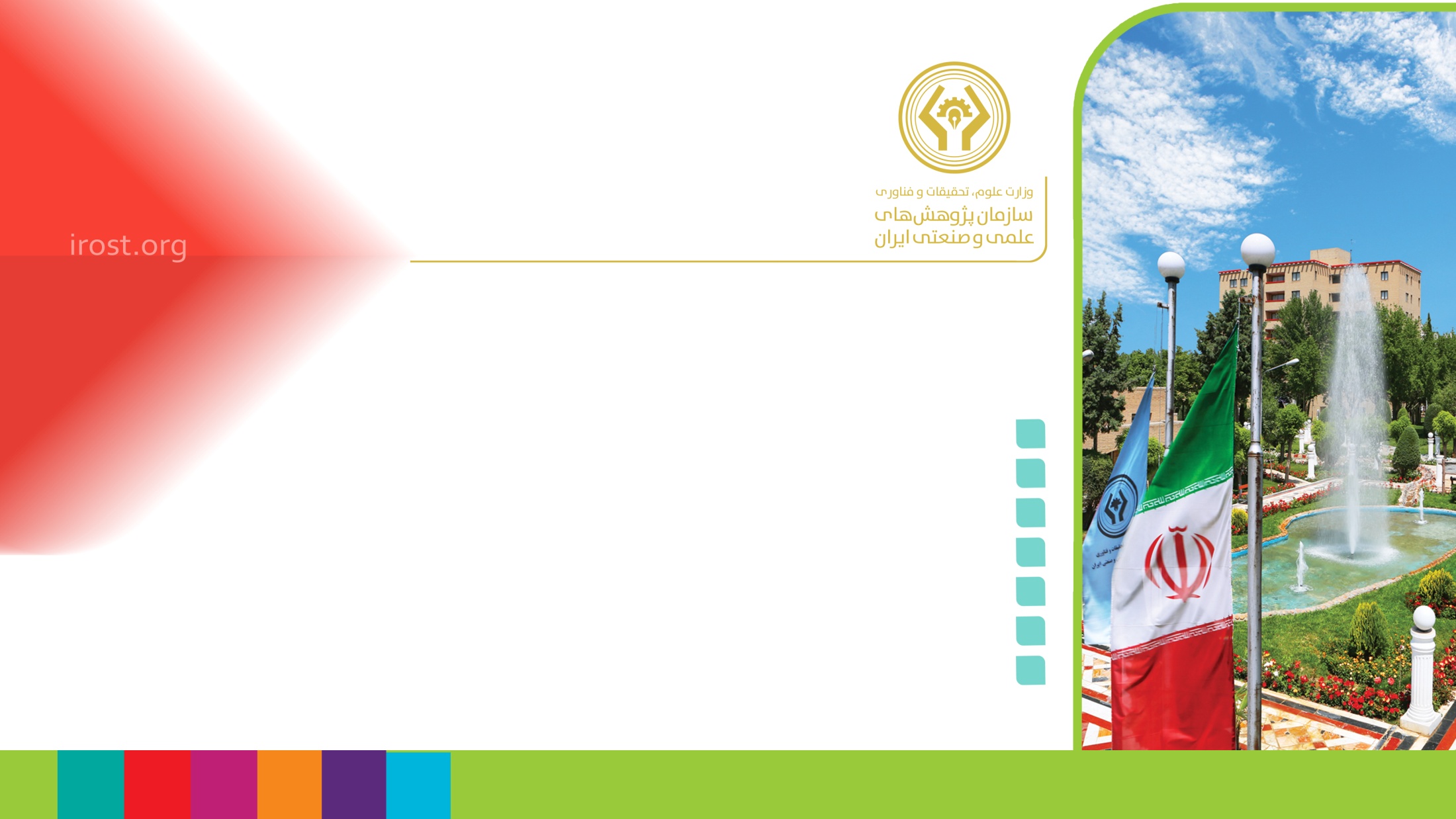 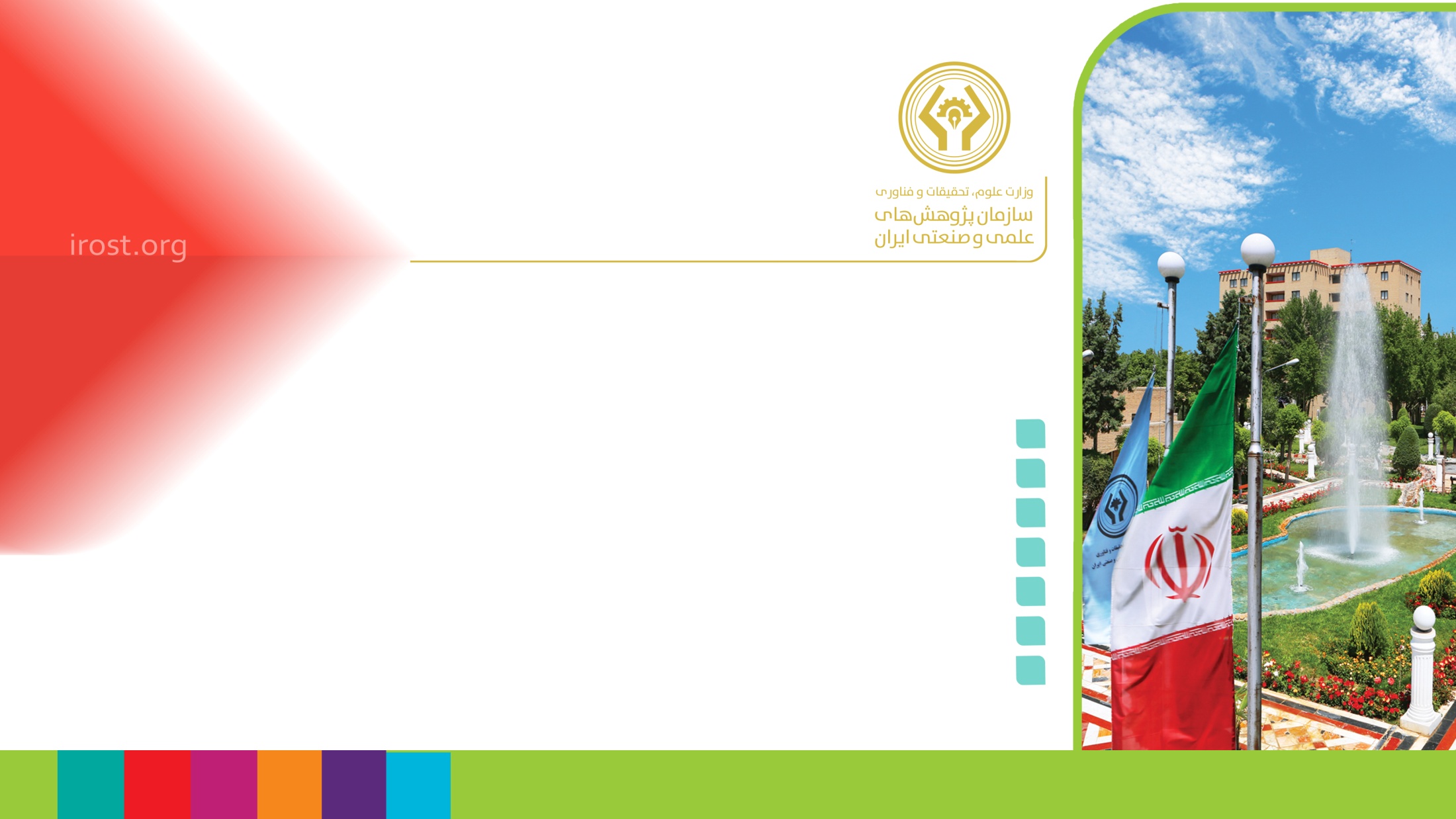 ب: استدلال چگونگی طرح
(چگونه این طرح را می‌خواهیم انجام دهیم)
2- شرح مراحل اجرایی طرح شامل: 
2-1- تخصص‌های مورد نیاز
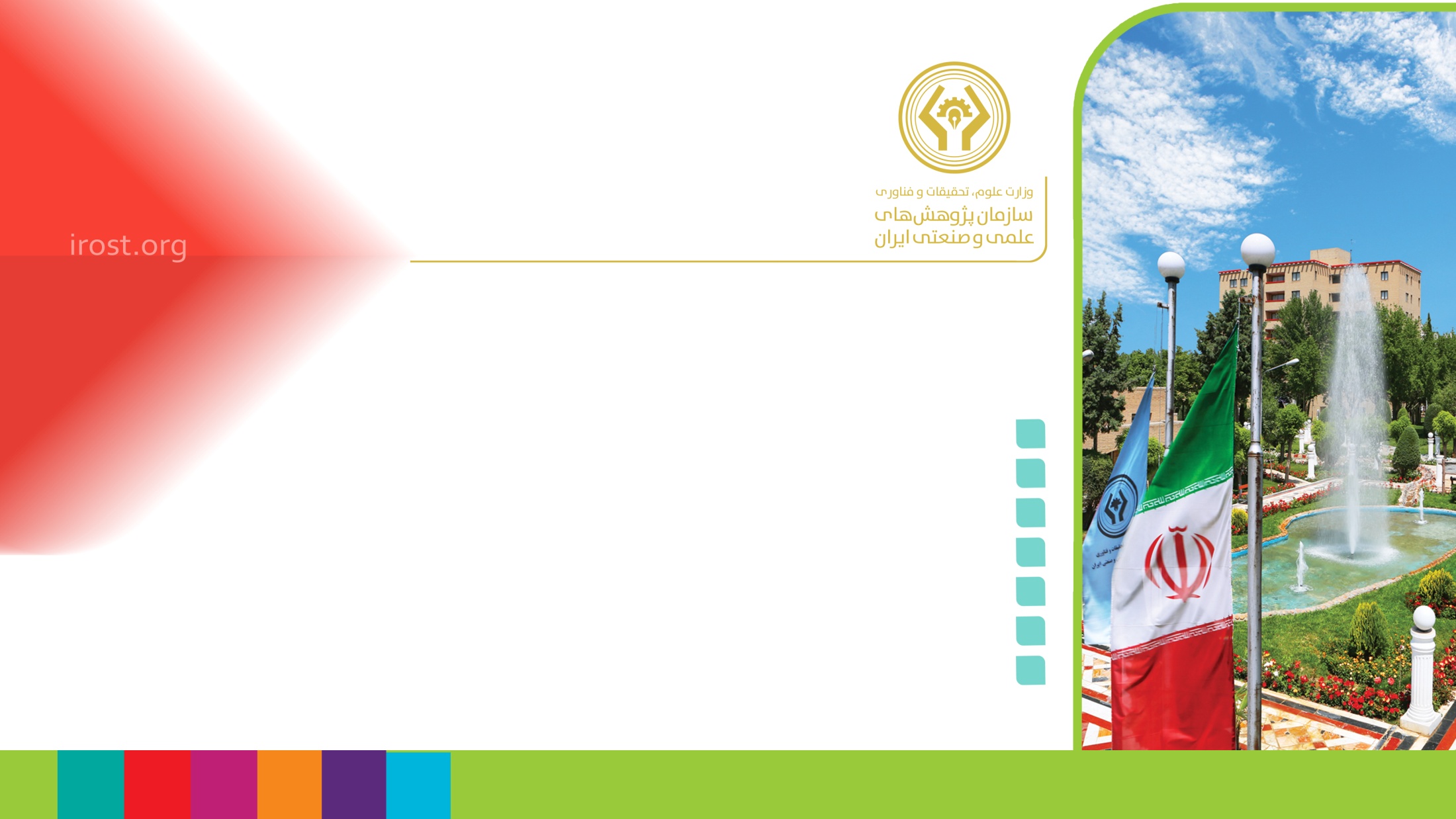 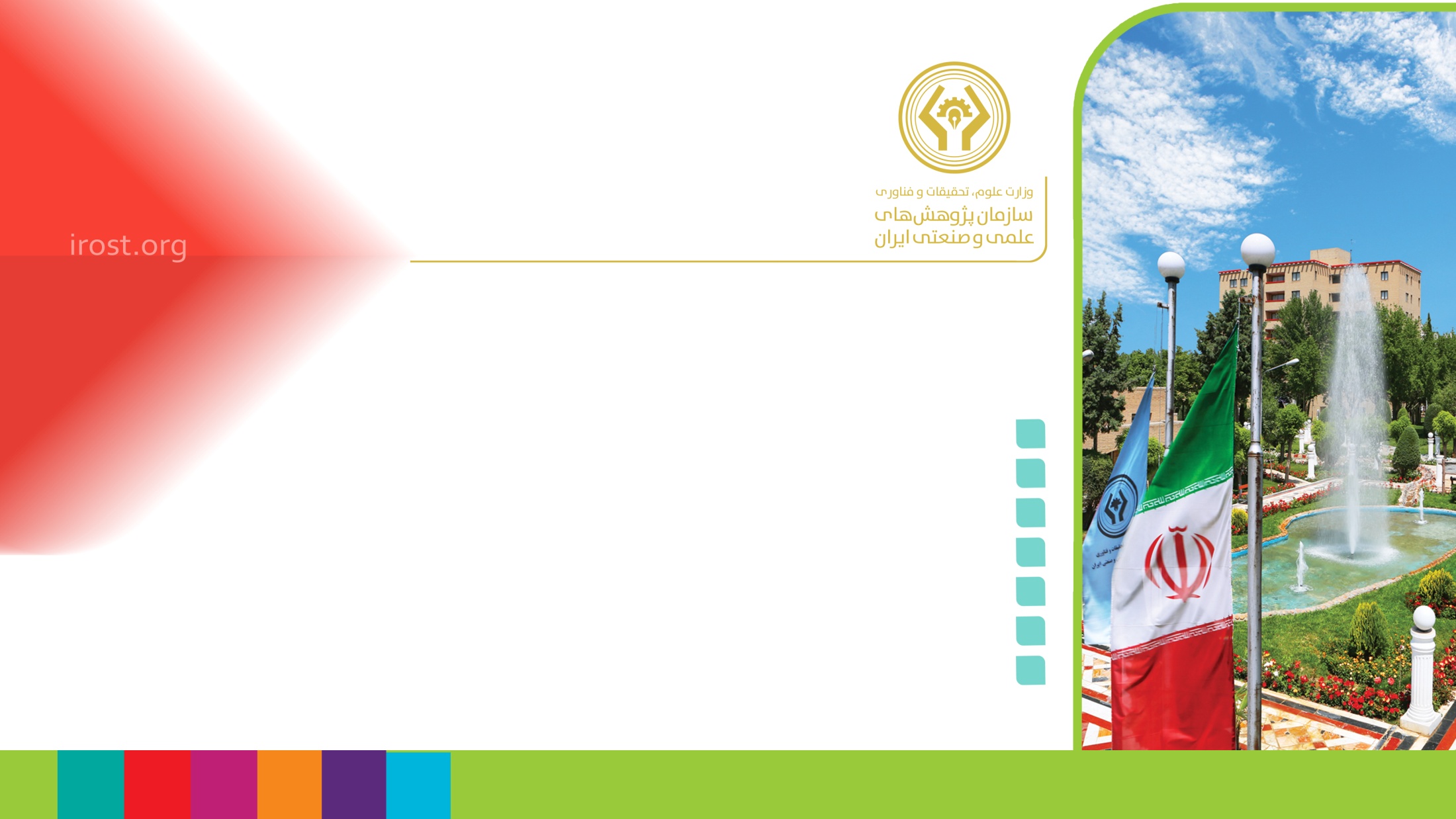 ب: استدلال چگونگی طرح
(چگونه این طرح را می‌خواهیم انجام دهیم)
2-2- برنامه زمانبندي طرح (زمان بر حسب ماه)
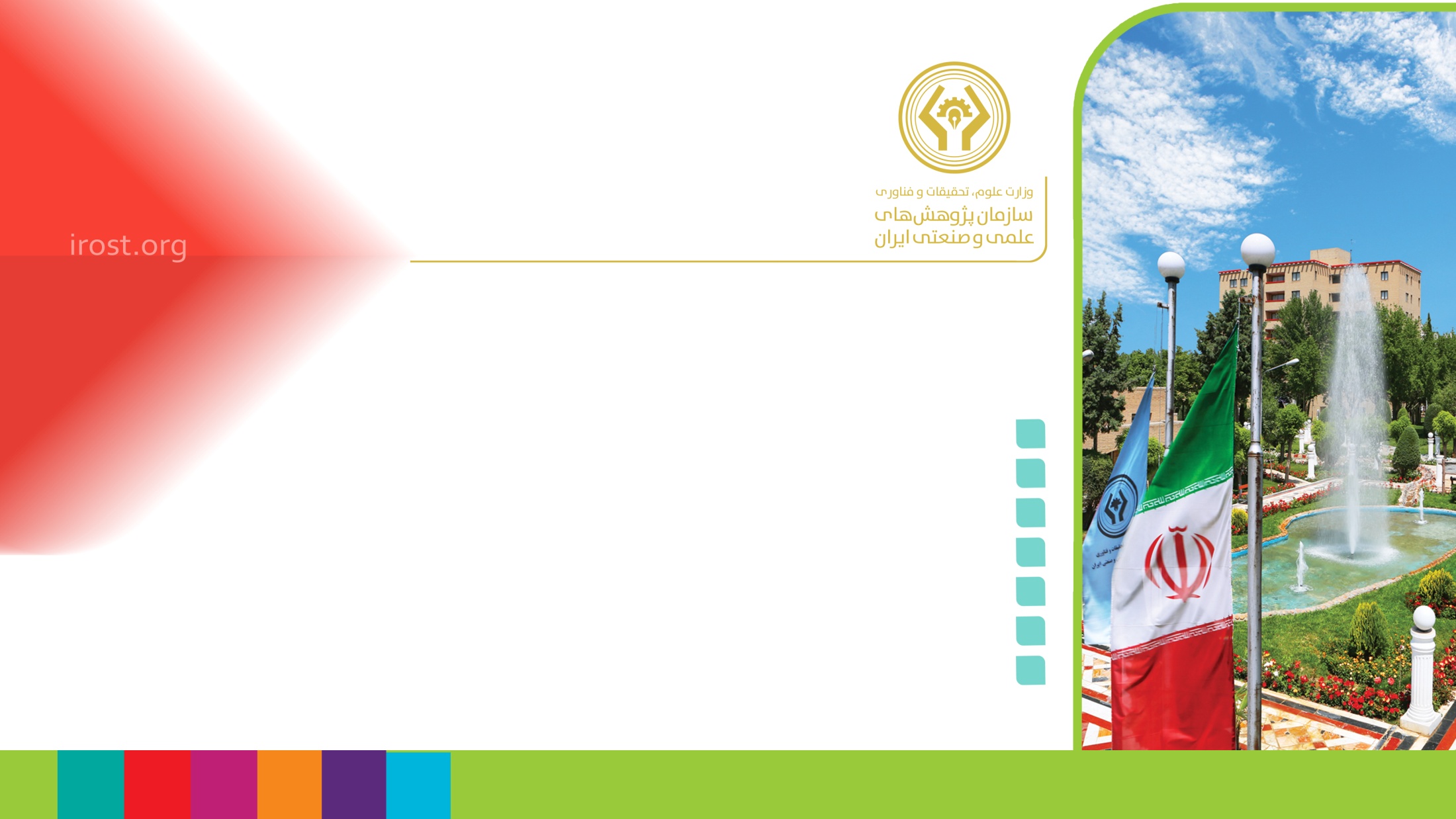 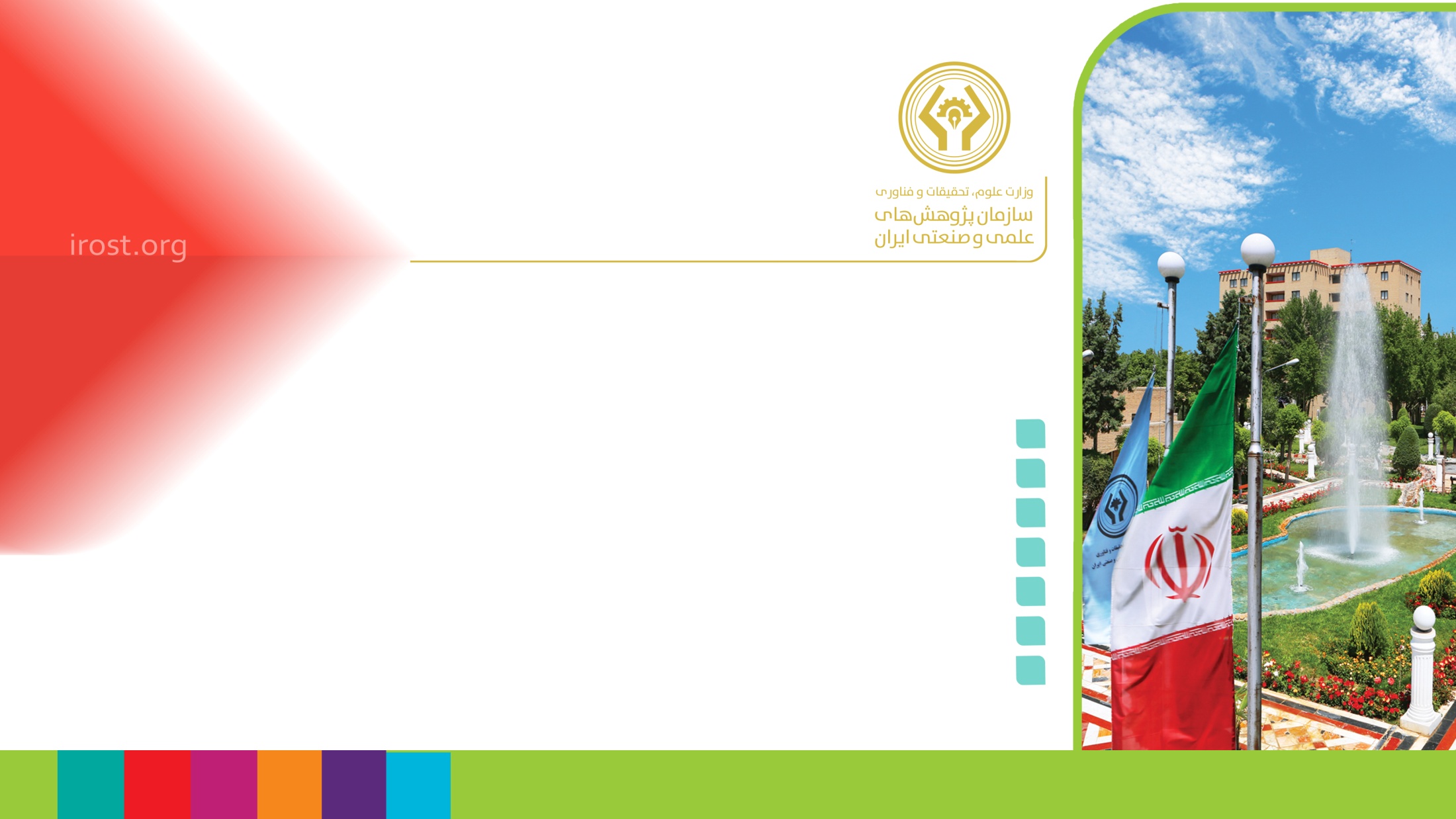 ب: استدلال چگونگی طرح
(چگونه این طرح را می‌خواهیم انجام دهیم)
2-3- مواد عمده مصرفی مورد نیاز:
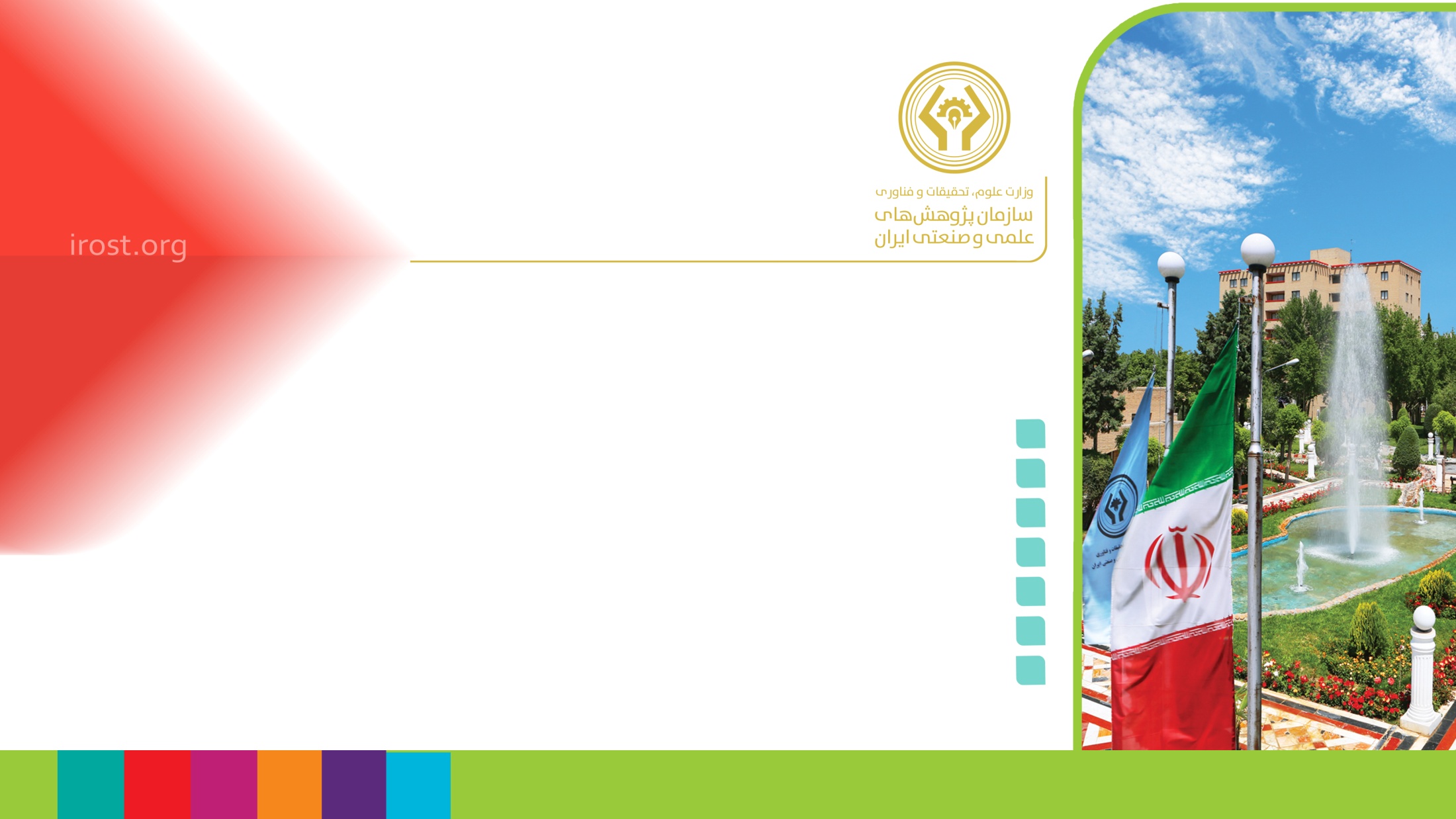 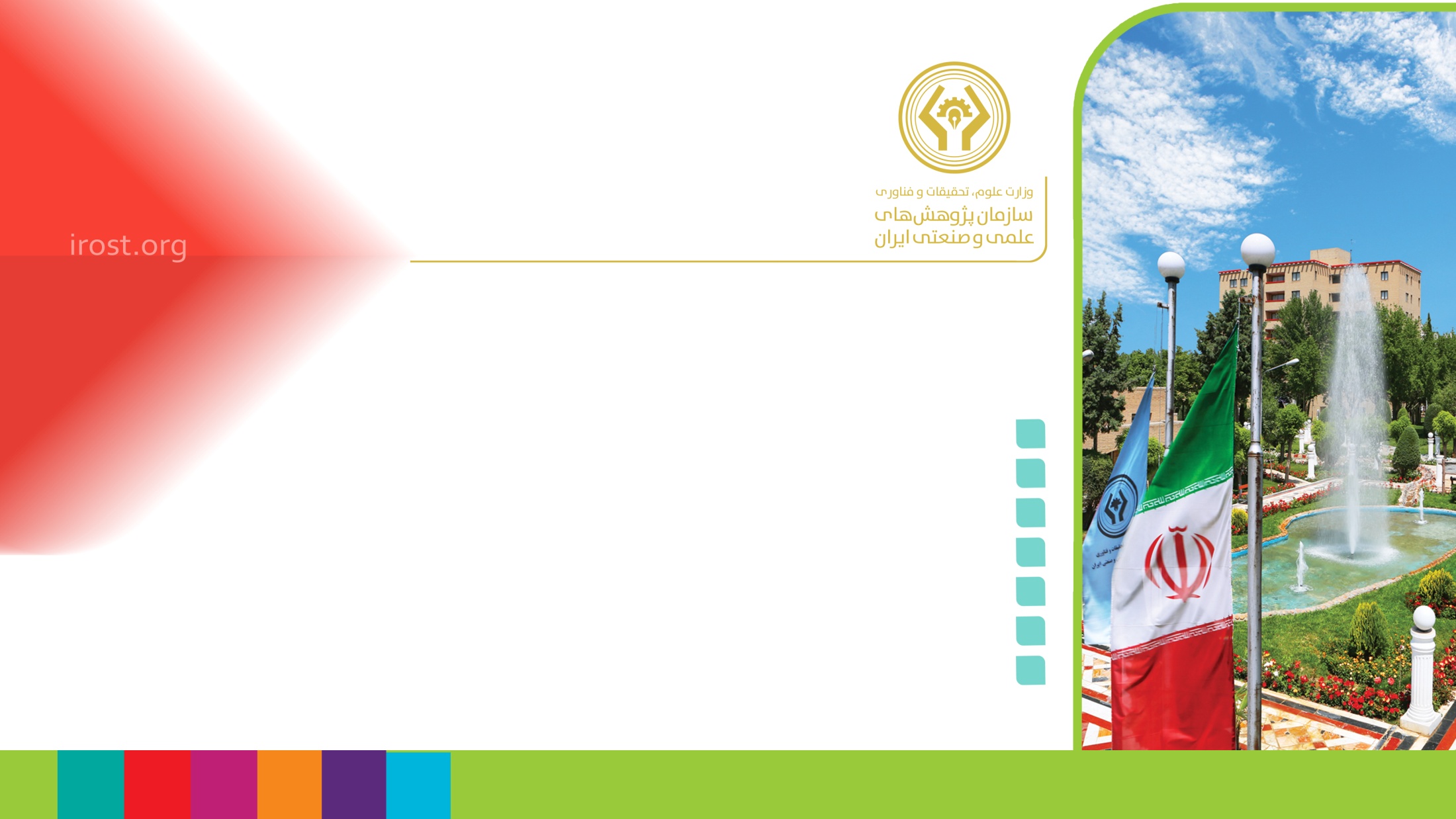 ب: استدلال چگونگی طرح
(چگونه این طرح را می‌خواهیم انجام دهیم)
2-4- تجهیزات عمده مورد نیاز:
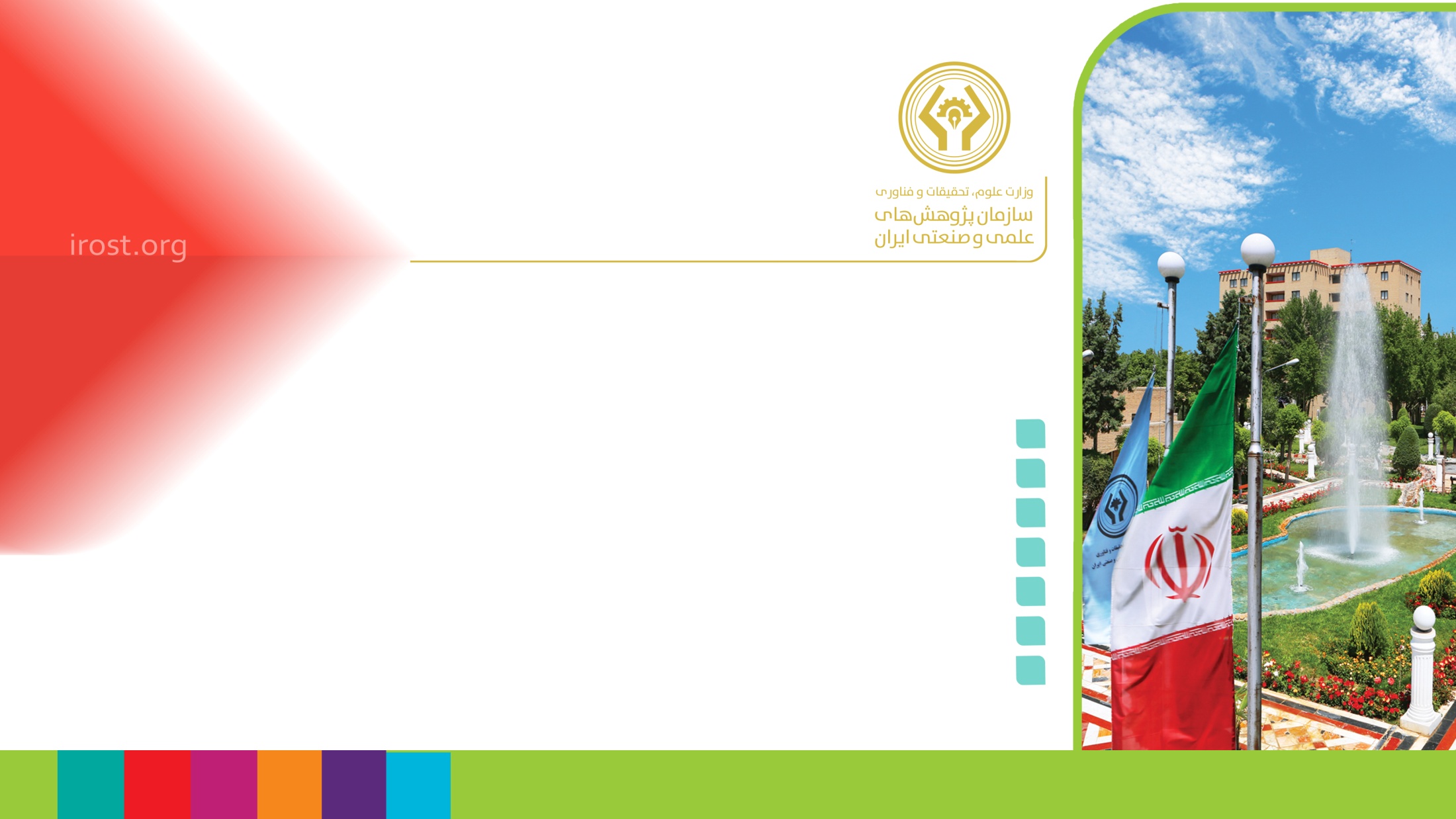 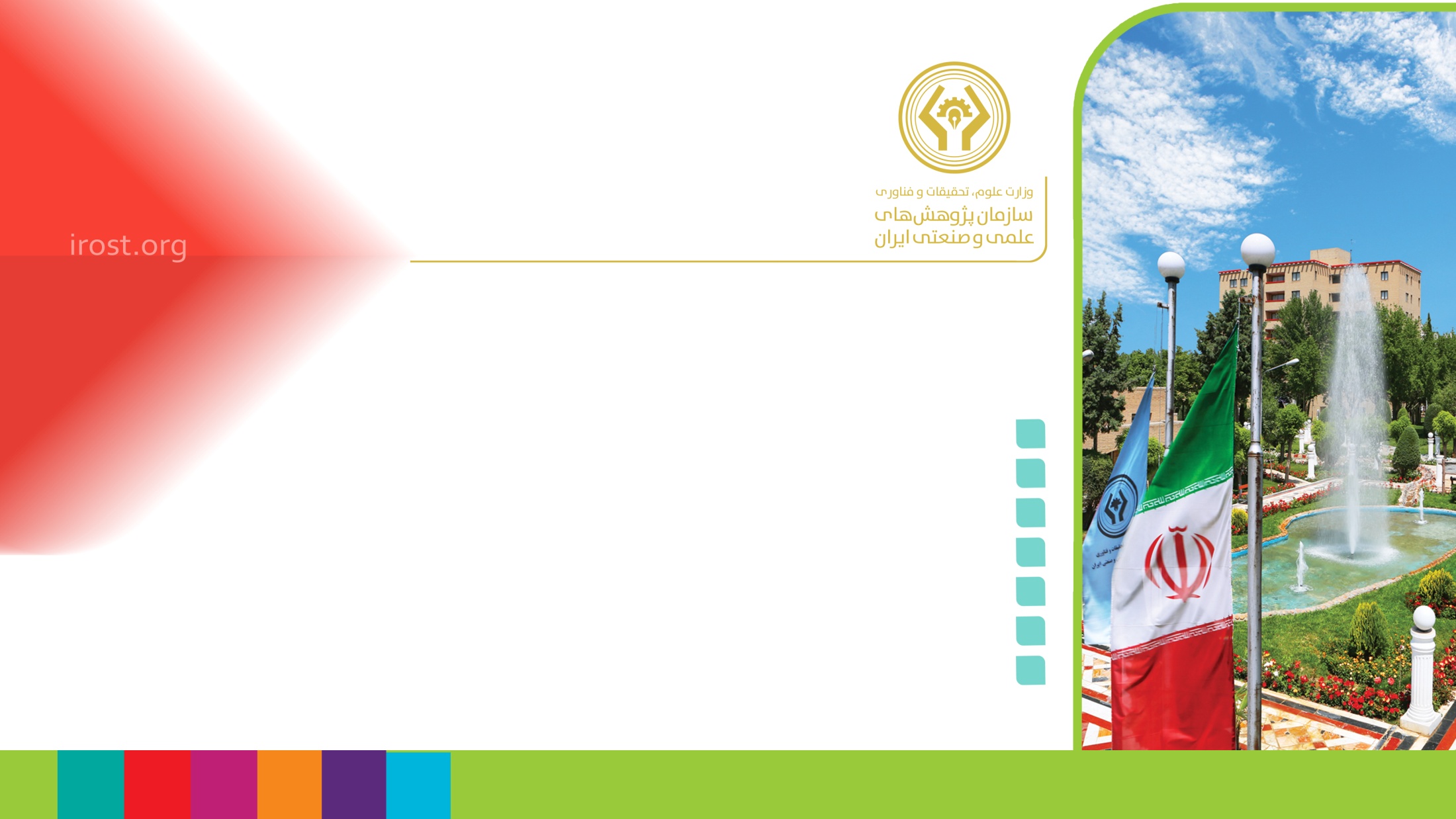 ب: استدلال چگونگی طرح
(چگونه این طرح را می‌خواهیم انجام دهیم)
2-5-خدمات مورد نیاز
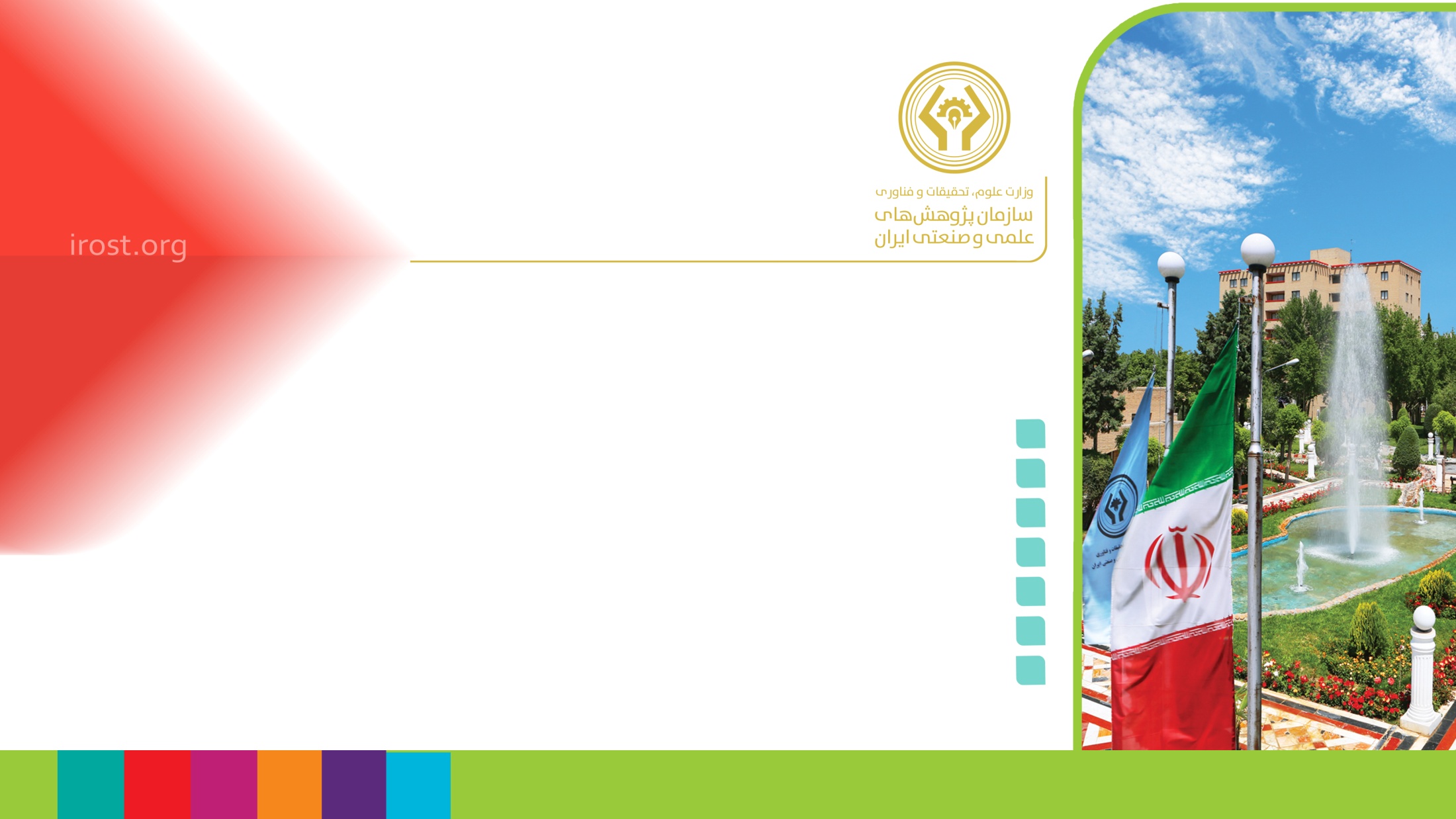 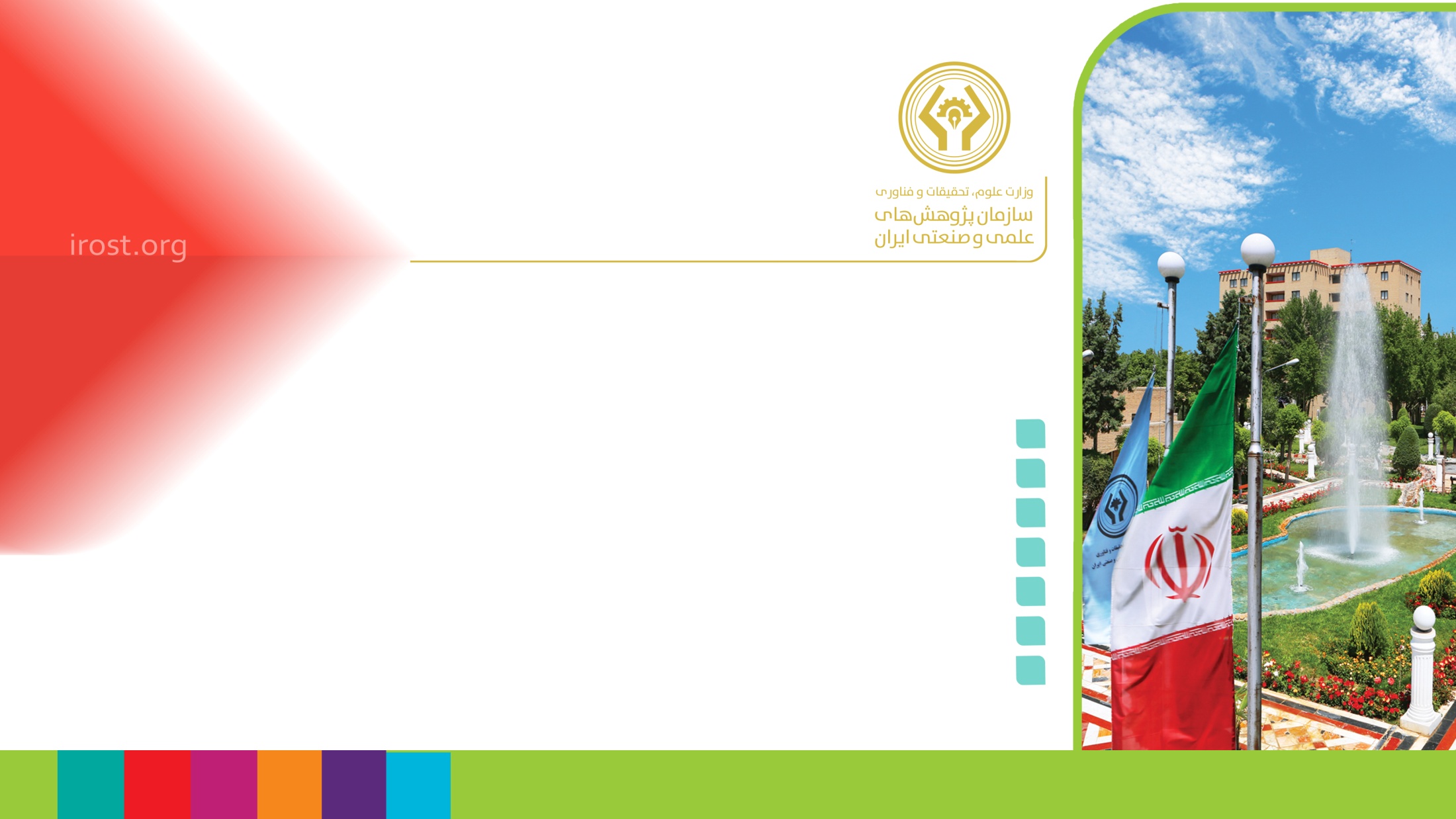 ب: استدلال چگونگی طرح
(چگونه این طرح را می‌خواهیم انجام دهیم)
3- اهداف و دستاوردهای مورد انتظار:
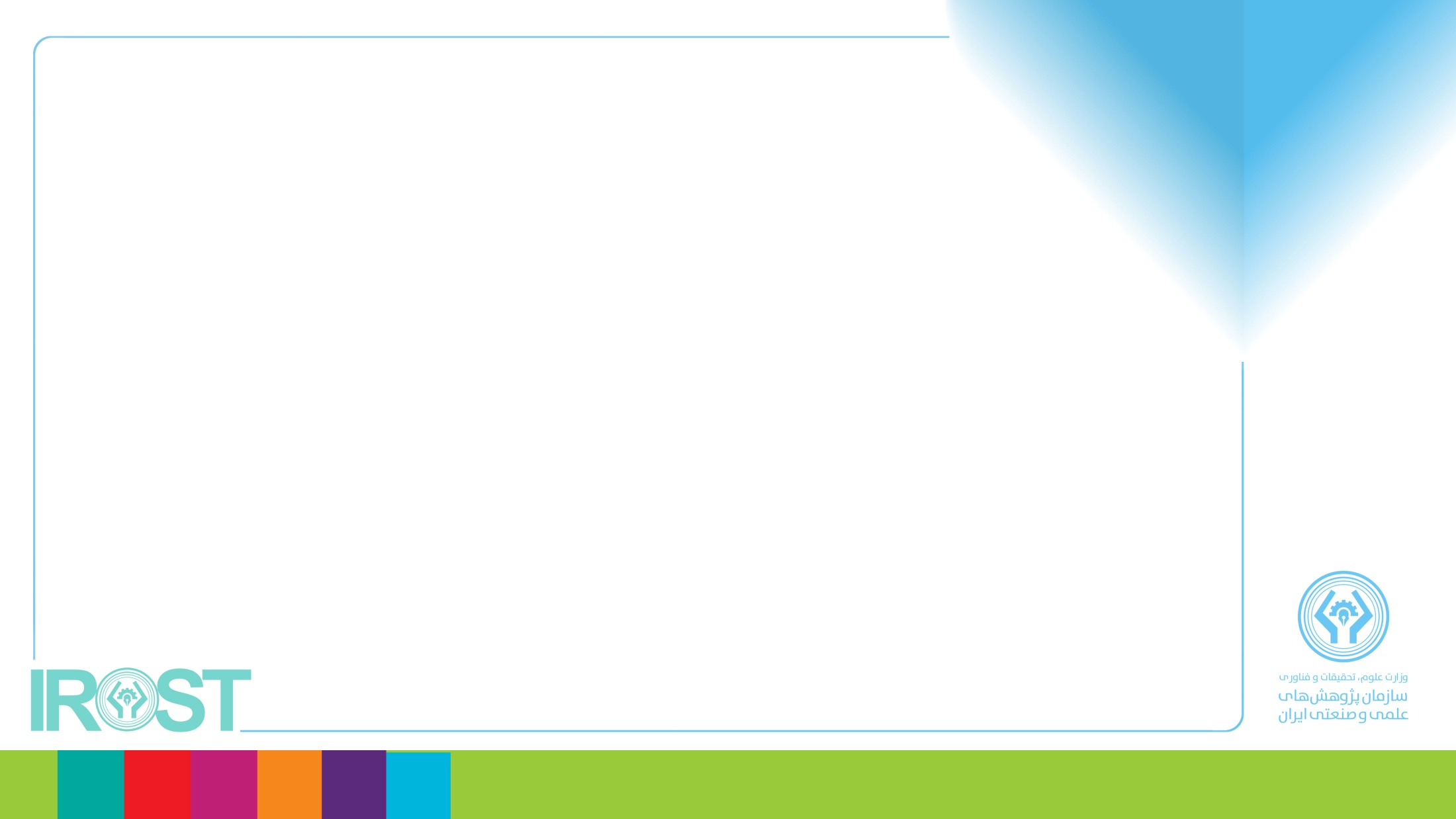 جدول هزینه های طرح:
* هزینه­های مصرف شدنی شامل: خدمات قراردادی، چاپ و تکثیر، حمل و نقل و مسافرت، کتب و نشریات، هزینه محل اجرای طرح و سایر ... می­باشد.
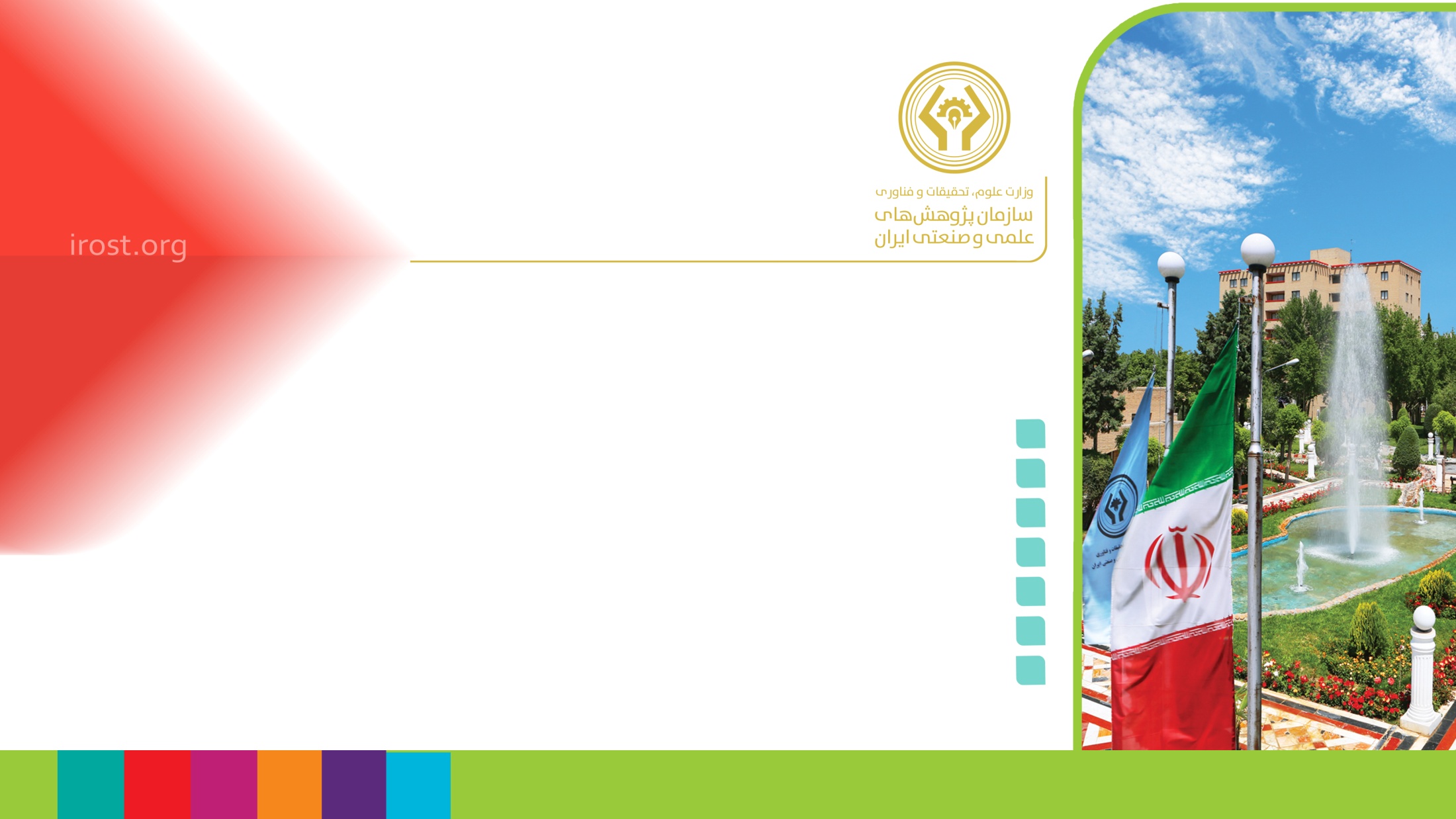 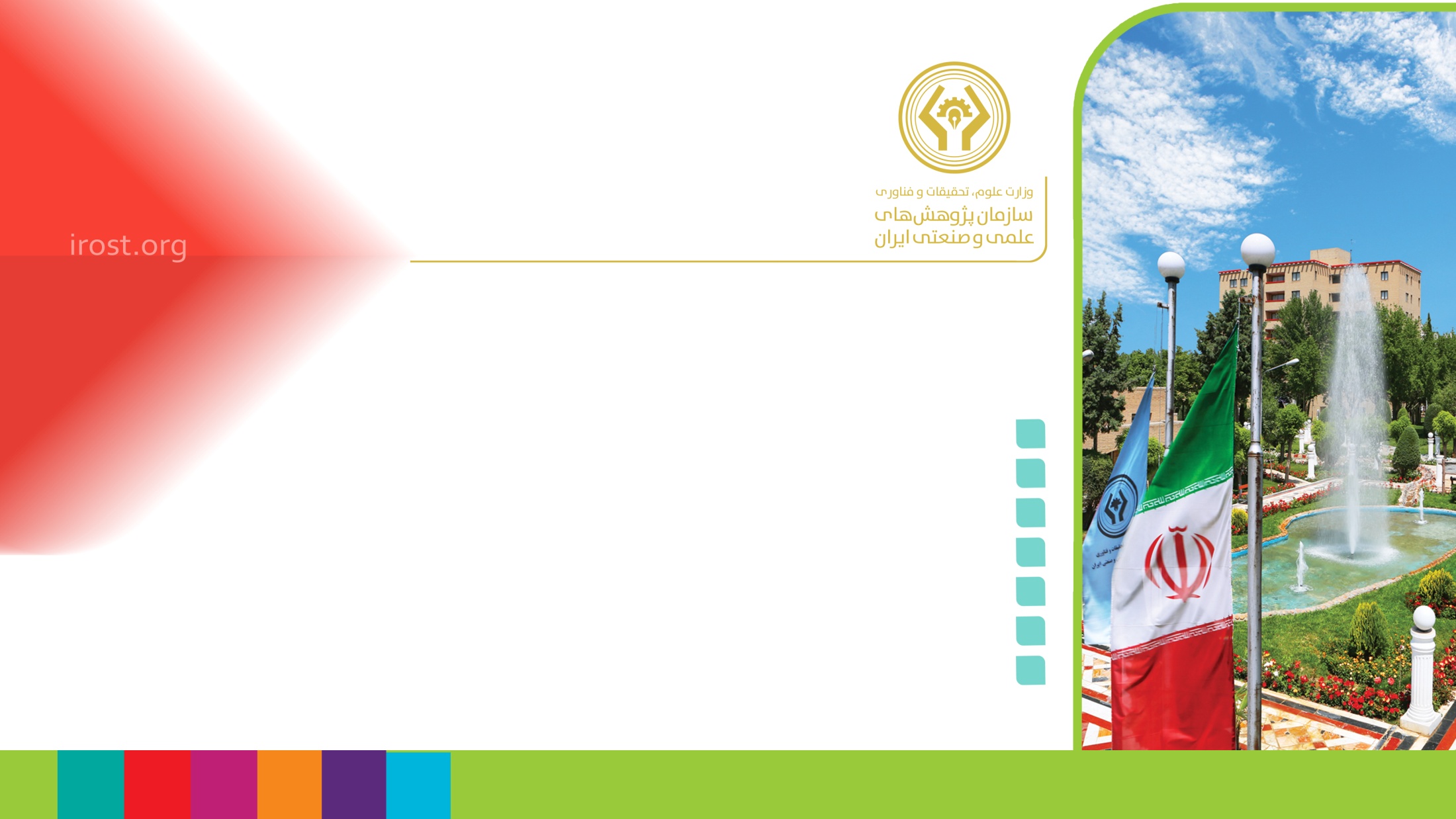 تصویر مصوبه اجرای شورای علمی پژوهشکده
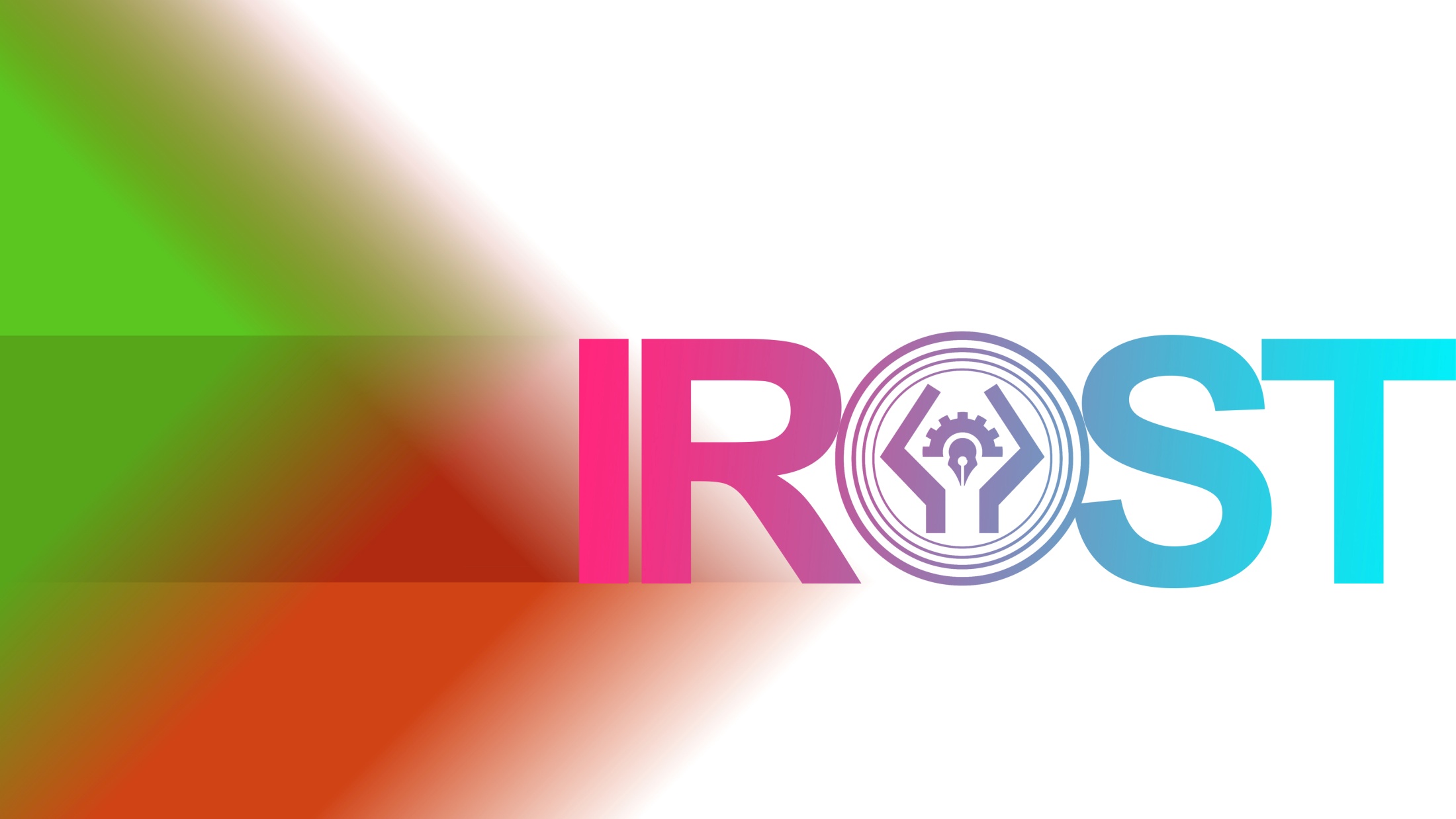